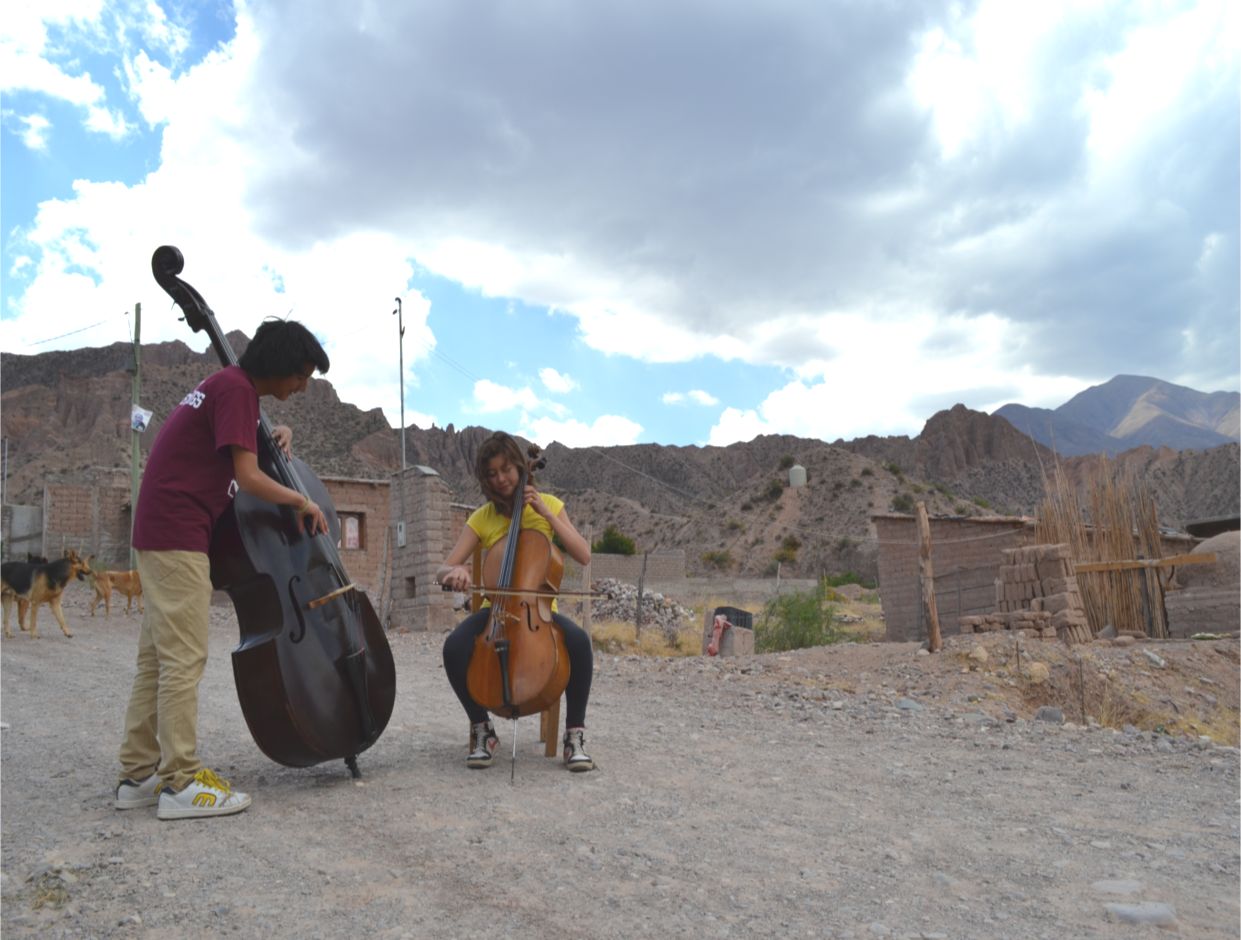 Diapositives del curs
Pràctiques de recuperació per a la salut mental i el benestar
Formació especialitzada Quality Rights de l’OMS
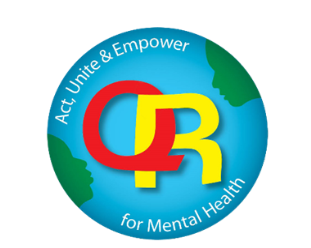 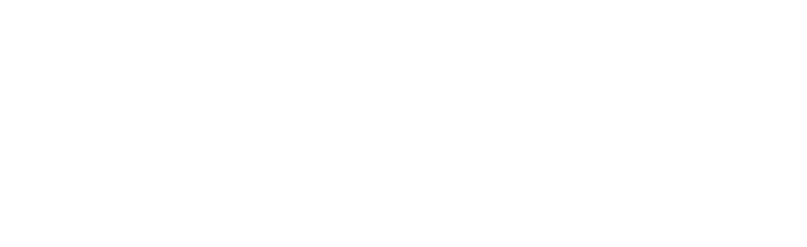 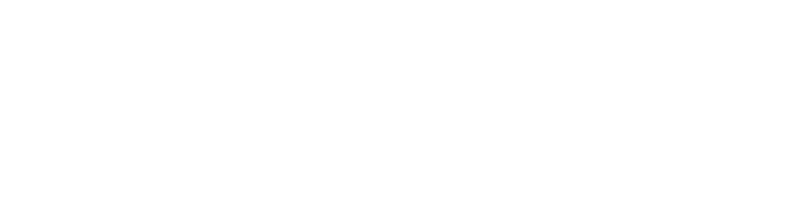 QualityRights
2022, ©Generalitat de Catalunya


 
Aquesta publicació és una traducció, d’acord amb la llicència de Creative Commons  CC BY-NC-SA 3.0  IGO, del text original de l’OMS escrit en anglès.
 
Aquesta traducció no és obra de de l’OMS, i per tant no es fa responsable del contingut ni de l’exactitud de la traducció. L’edició original en anglès Recovery practices for mental health and well-being. WHO QualityRights Specialized training. Course guide. Geneva: World Health Organization; 2019 és el text autèntic i vinculant.
 
Edita: 
Pacte Nacional de Salut Mental. Generalitat de Catalunya.
 
Traducció: 
Servei de Planificació Lingüística del Departament de Salut.
 
Primera edició: 
octubre de 2022
 
La guia del curs està disponible aquí: https://supportgirona.cat/quality-rights

Foto de portada. Camila Eugenia Vargas
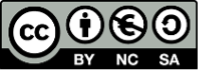 2
Quality Rights de l’OMS: objectius i propòsits
OBJECTIUS: millorar la qualitat de l’atenció i del suport que es presten en els serveis socials i de salut mental i promoure els drets humans de les persones amb discapacitat psicosocial, intel·lectual o cognitiva
Crear capacitat per combatre l’estigmatització i la discriminació i per promoure els drets humans i la recuperació. 
Millorar la qualitat de l’atenció i de les condicions dels drets humans en els serveis socials i de salut mental.
Crear uns serveis basats en la comunitat i orientats a la recuperació que respectin i promoguin els drets humans.
Donar suport al desenvolupament d’un moviment de la societat civil per promoure i influir en la formulació de polítiques. 
Reformar polítiques i lleis nacionals en consonància amb la Convenció sobre els drets de les persones amb discapacitat i altres estàndards internacionals en matèria de drets humans.
3
[Speaker Notes: WHO QualityRights is WHOs global initiative to improve access to good quality mental health and social services and to promote the human rights of people with mental health conditions or psychosocial, intellectual or cognitive disabilities.  
The initiative has 5 key objectives:
The first is to build capacity to understand and promote the rights of people with psychosocial, intellectual and cognitive disabilities  (among people with disabilities, families, practitioners, NGOs etc). It's only through building knowledge and skills on human rights that we are going to be able to change attitudes and practices in a sustainable way.
People need to understand what their rights are so that they can claim them. 
Family members and carers also need to understand these rights so that they too can respect them and also support their relatives in accessing rights.  
Health workers, social workers and professionals need to be aware of the rights of people with psychosocial, intellectual  and cognitive disabilities in order to change their attitudes and practices
QualityRights also work with countries to improve the quality and human rights conditions in mental health and related services.  
QualityRights supports countries to assess  their mental health and social care services to determine the extent to which these uphold the rights of service users.  
QualityRights also supports countries to put in place plans to help transform services so that they promote human rights and recovery.
Another area is around creating  community based services and supports that respect and promote human rights.  
To end institutionalisation and promote community inclusion it is essential that countries put in place a full range of services that meet people’s needs and requirements.  However many of the services being provided in countries are outdated and fail to meet people’s requirements.  
QualityRights is providing guidance to countries on community based services and supports that are people centred, operate without coercion, respond to people’s needs and support recovery.
A 4th important area of work is to support the development of civil society movements in countries to conduct advocacy and influence policy making.  
This is about supporting people with psychosocial, intellectual and cognitive disabilities and their organizations to have a central role and strong voice in all decision making processes affecting them.
And finally QualityRights works with countries to reform policy and law in line with international human rights standards. 
This provides an important mechanism in countries to stop violations, promote access to community mental health services, housing, education and employment and the full range of rights that people are entitled to.
All of these actions are informed by the international human rights framework and in particular the UN Convention on the Rights of Persons with Disabilities. 
In addition, QualityRights uses a participatory approach involving all stakeholders in order to meet each of its objectives.]
Nota preliminar sobre el llenguatge - 1
Cada persona pot emprar termes diferents en contextos diferents.
El terme discapacitat psicosocial s’ha adoptat per incloure les persones que han rebut un diagnòstic relacionat amb la salut mental o que s’identifiquen amb aquest terme.
Els termes discapacitat cognitiva i discapacitat intel·lectual han estat concebuts per referir-se a les persones que han rebut un diagnòstic relacionat específicament amb la seva funció cognitiva o intel·lectual, com ara, a tall d’exemple, la demència i l’autisme.
L’ús del terme discapacitat és important en aquest context perquè posa de manifest els significatius obstacles que dificulten la participació plena i efectiva en la societat de les persones amb discapacitat—real o percebuda— i el fet que aquestes estan emparades per la CDPD. 
L’ús del terme discapacitat en aquest context no implica que les persones tinguin cap deficiència ni trastorn.
4
[Speaker Notes: Preliminary note on language

We acknowledge that language and terminology reflects the evolving conceptualization of disability and that different terms will be used by different people across different contexts over time. 
People must be able to decide on the vocabulary, idioms and descriptions of their experience, situation or distress. 
For example, in relation to the field of mental health, some people use terms such as “people with a psychiatric diagnosis”, “people with mental disorders” or “mental illnesses”, “people with mental health conditions”, “consumers”, “service users” or “psychiatric survivors”. 
Others find some or all these terms stigmatizing or use different expressions to refer to their emotions, experiences or distress. 
Similarly, intellectual disability is referred to using different terms in different contexts including, for example, “learning disabilities” or “disorders of intellectual development” or “learning difficulties”.

The term “psychosocial disability” has been adopted to include people who have received a mental health-related diagnosis or who self-identify with this term. 

The terms “cognitive disability” and “intellectual disability” are designed to cover people who have received a diagnosis specifically related to their cognitive or intellectual function including, but not limited to, dementia and autism.

The use of the term “disability” is important in this context because it highlights the significant barriers that hinder the full and effective participation in society of people with actual or perceived impairments and the fact that they are protected under the CRPD. 
The use of the term “disability” in this context does not imply that people have an impairment or a disorder.]
Nota preliminar sobre el llenguatge - 2
Fem servir els termes persones usuàries o persones que han estat usuàries dels serveis socials o de salut mental per referir-nos a les persones que no consideren necessàriament que tinguin una discapacitat, però que tenen diverses experiències aplicables a aquesta formació.
L’ús en aquests mòduls del terme serveis socials i de salut mental fa referència a un ampli ventall de serveis que actualment s’ofereixen en diferents països en els sectors públic, privat i no governamental.
La terminologia adoptada en aquest document s’ha seleccionat per motius d’inclusió.
És una opció individual identificar-se amb unes expressions o conceptes determinats, però els drets humans continuen sent aplicables a tothom, a tot arreu.  
Mai no hem de deixar que un diagnòstic o una discapacitat defineixin una persona. 
Tots som individus, amb un context social, personalitat, autonomia, somnis, objectius, aspiracions i relacions amb els altres que són únics.
5
[Speaker Notes: We use the terms “people who are using” or “who have previously used” mental health and related services to refer to people who do not necessarily identify as having a disability but who have a variety of experiences applicable to this training.

In addition, the use of the term “mental health and social services” in these modules refers to a wide range of services currently being provided by countries including, for example, community mental health centres, primary care clinics, outpatient services, psychiatric hospitals, psychiatric wards in general hospitals, rehabilitation centres, traditional healers, day care centres, homes for older people, and other “group” homes, as well as home-based services and services and supports offering alternatives to traditional mental health or social services, provided by a wide range of health and social care providers within public, private and nongovernmental sectors.

The terminology adopted in this document has been selected for the sake of inclusiveness. 
It is an individual choice to self-identify with certain expressions or concepts, but human rights still apply to everyone, everywhere. 
Above all, a diagnosis or disability should never define a person. 
We are all individuals, with a unique social context, personality, autonomy, dreams, goals and aspirations and relationships with others.]
Objectius d’aprenentatge
Durant la formació, els participants han de poder:
adquirir un coneixement profund sobre l’abordatge basat en la recuperació en salut mental i els seus principis i elements clau; 
entendre i parlar sobre el paper de les persones amb discapacitat psicosocial, els professionals de la salut mental i d’altres, la família, els cuidadors i altres col·laboradors en la promoció de la recuperació;
desenvolupar habilitats comunicatives amb relació a la recuperació; 
aprendre a aplicar els principis de l’atenció orientada a la recuperació; 
aprendre a elaborar un pla de recuperació.
6
[Speaker Notes: Learning objectives 
 
At the end of the training, participants will be able to:
understand what human rights are, as well as the links between the different rights;
understand the origins and content of the Universal Declaration of Human Rights and how the rights it contains are still relevant today;
recognize human rights violations in specific situations;
understand what makes groups of people at higher risk of human rights violations; 
identify who defends human rights;
identify specific ways in which mental health workers and other professionals, people with psychosocial disabilities or intellectual or cognitive disabilities, families, care partners and other supporters can be agents of change and defenders of human rights.]
Temes del mòdulo
Tema 1. Què és la recuperació
Tema 2. Serveis i pràctiques orientats a la recuperació 
Tema 3. Recuperació centrada en els actius i les fortaleses 
Tema 4. Promoure l’esperança 
Tema 5. Valors en la recuperació
Tema 6. Treballar amb les persones 
Tema 7. Límits en el context de les pràctiques de recuperació 
Tema 8. Riscos positius en la recuperació 
Tema 9. Suport a les persones per reconnectar amb la comunitat 
Tema 10. Habilitats comunicatives 
Tema 11. Plans de recuperació 
Tema 12. El timó de la recuperació
[Speaker Notes: Topics 
 
Topic 1: What is recovery? (4 hours if the short option was chosen, 4 hours and 40 minutes if the long option was chosen)Topic 2: Recovery-oriented services and practices (2 hours and 45 minutes) Topic 3: A focus on assets and strengths (45 minutes)Topic 4: Promoting hope (1 hour)
Topic 5: Values in recovery (20 minutes) 
Topic 6: Working alongside people (1 hour)Topic 7: Boundaries within the context of recovery practices (20 minutes)Topic 8: Positive risks in recovery (2 hours)Topic 9: Supporting people to reconnect with their communities (45 minutes)Topic 10: Communication skills (50 minutes) Topic 11: Recovery plans (50 minutes) Topic 12: Recovery Wheel (2 hours and 10 minutes) 

For the full list of references included in the notes pages of these slides please refer to the corresponding Module.]
Tema 1. Què és la recuperació?
[Speaker Notes: Time for this topic
Approximately 4 hours if the short option is chosen. Approximately 4 hours and 40 minutes if the long option is chosen.]
Exercici 1.1: Per a tu, què vol dir la recuperació?
Basant-vos en la vostra experiència personal o professional, què significa recuperació per a les persones amb discapacitat psicosocial o usuàries dels serveis?
[Speaker Notes: Exercise 1.1: What does recovery mean to you? (45 min.)
Divide the participants into groups of 5.
Now ask participants to consider the following reflective question:
Based on your own personal or professional experience, what does recovery mean for people with psychosocial disabilities or for people using services?
Allow the groups 15 minutes to prepare their lists.
Then create the two following lists on the flipchart:
Traditional clinical understanding, and
Understanding based on a recovery approach.
Ask participants to share their thoughts and allocate the examples provided to the appropriate list (see presentation below for a better idea of what should go under the two separate lists). Help participants to reflect on why their examples fall within one category or the other.
Participants may suggest some recovery-aligned examples, although at this stage early in the recovery training it can be anticipated that many of the ideas will fall within the traditional approach.]
Presentació: Què és la recuperació? - 1
Model clínic/tradicional 
La persona deixa de comportar-se de manera estranya. 
La persona ja no suposa un perill ni per a ella mateixa ni per a altres persones. 
Els símptomes han desaparegut. Per exemple, la persona ja no sent veus. 
La persona es pren la medicació i les dosis són estables. 
El personal mèdic ha pres la decisió de donar l’alta a la persona del servei d’atenció en règim intern. 
La família de la persona té la sensació que el seu parent està millor.
Model de la recuperació
La persona pensa que ha recuperat el control de la seva vida i pot tenir un paper a la societat. 
La persona usuària del servei entén millor el seu malestar emocional. 
La persona té la sensació de ser més independent. 
La persona encara pot tenir símptomes, però hi conviu i porta una vida satisfactòria. 
La persona sent malestar emocional a la vida, però el malestar no és el centre de la seva vida.
[Speaker Notes: After the discussion in exercise 1.1, show these examples of traditional/clinical versus recovery approach (slide above) to the participants and discuss the similarities and differences in their answers]
Presentació: Què és la recuperació? - 2
Què significa recuperació? 
El significat de recuperació pot variar de persona a persona. 
Per a moltes persones, la recuperació és ‘reprendre el control de les seves vides i identitats, tenir esperança i viure una vida amb sentit.
En este marco, la recuperación no significa «curarse» o «volver a ser normal».
En aquest marc, la recuperació no significa «curar-se» o «tornar a ser normal», sinó donar o tornar a donar una finalitat a la vida i empoderar-se per viure una vida autònoma. 
En el marc dels drets humans, la recuperació és el dret a ser inclòs i a ser capaç de participar en totes les facetes de la vida en igualtat de condicions que la resta de persones. 
L’exercici dels drets no depèn de «millorar», de l’absència sense símptomes o «d’adaptar-se» sinó del reconeixement de la diversitat i de la dignitat inherent de tots.
[Speaker Notes: What does recovery mean? (3)
 
The meaning of recovery can be different for each person. 
For many people recovery is about regaining control of their identity and life, having hope for their life and living a life that has meaning for them whether that be through work, relationships, spirituality, community engagement or some or all of these.”
Within this framework, recovery does not mean “being cured” or “being normal again”. 
Rather, recovery is about gaining or recapturing meaning and purpose in life, and being empowered to live a self-directed/determined and autonomous life, despite any emotional distress that a person may have lived through or is currently experiencing. 
Within a human rights framework, recovery is the right to be included and to be able to participate in all facets of life – political, economic and social – on an equal basis with all other people. 
All rights are not contingent on “getting better”, being symptom-free or “fitting in” but rather on the acknowledgement of diversity and the inherent dignity of all.]
Presentació: Què és la recuperació? - 3
L’èmfasi a l’hora de recuperar el control de la vida i la identificació és extremadament important per a les persones que han viscut situacions en què altres els poden haver pres el poder de decidir de les mans en diversos aspectes de les seves vides.

«El que és important en la recuperació no és si es fa ús o no dels serveis ni si es pren o no medicació. El més important en termes d’orientar la recuperació és preguntar-nos: vivim la vida que volem viure? Estem assolint els nostres objectius personals? Tenim amics? Tenim llaços amb la comunitat? Estem aportant o retornant alguna cosa, de la manera que sigui?»
- Pat Deegan, The 10 Essential Shared Capabilities for Mental Health Practice: learning materials
[Speaker Notes: The emphasis on regaining control of life and identify is extremely important for people who have experienced situations where others may have taken decision-making power out of their hands in various aspects of their lives. For example, people may have been admitted to mental health services, treated against their will and put under guardianship measures etc.
“What matters in recovery is not whether we’re using services or not using services, using medications or not using medications. What matters in terms of a recovery orientation is, are we living the life we want to be living? Are we achieving our personal goals? Do we have friends? Do we have connections with the community? Are we contributing or giving back in some way?” (4) 

(Quote by Pat Deegan. Excerpt from The 10 Essential Shared Capabilities for Mental Health Practice: learning materials (page 21). Edinburgh: NHS Education for Scotland (NES); 2011. (http://www.nes.scot.nhs.uk/media/351385/10_essential_shared_capabilities_2011.pdf, accessed 26 February 2017).]
Presentació: Què és la recuperació? - 4
The voices in my head, vídeo d’Eleanor Longden, una dona que sent veus i que ha pres el control de la seva vida.
https://www.ted.com/talks/eleanor_longden_the_voices_in_my_head?language=en

INTERVOICE: The Hearing Voices Movement, , sobre les persones al Brasil i com tracten amb el fet d’escoltar veus dia a dia. 
https://youtu.be/RYbjSeEy42c
[Speaker Notes: At this point show participants one of the following videos:
The voices in my head video from Eleanor Longden (5) (14:17 min.), a woman who hears voices and who has gained control over her life. https://www.ted.com/talks/eleanor_longden_the_voices_in_my_head?language=en, accessed 03 August 2016.
INTERVOICE: The Hearing Voices Movement, on individuals in Brazil and how they deal with hearing voices day by day (52: 42 min). https://youtu.be/RYbjSeEy42c (accessed 9 April 2019)]
Presentació: Què és la recuperació? - 5
Què NO és la recuperació
Per entendre millor què és la recuperació, és important analitzar també l’altra cara, és a dir, què no és la recuperació. 
La recuperació no és :
Una cura o l’absència d’una malaltia, d’un diagnòstic o de símptomes. 
Quelcom que els professionals de la salut o altres «fan» a les persones. 
Un model teòric. 
Quelcom que s’ha fet sempre. 
Un motiu per tancar els serveis de salut mental. 
«Culpar» les persones de la seva situació.
[Speaker Notes: What recovery is NOT
To gain a better understanding of what recovery means, it is important look at the flipside – i.e. what recovery is not.
 
Recovery is not (2),(6):
 
a cure or the absence of a "condition, diagnosis or symptoms";
something practitioners or others “do” to people;
a theoretical model;
something that has always been done;
a reason for closing down mental health services;
“blaming” individuals for their situation.]
Presentació: Què és la recuperació? - 6
La recuperació NO és necessàriament una cura o l’absència d’una malaltia, d’un diagnòstic o de símptomes, perquè les persones amb discapacitat psicosocial poden tenir una vida plena en presència de qualsevol d’aquestes circumstàncies. Dit d’una altra manera, per a algunes persones, alliberar-se d’allò que perceben i interpreten com a símptomes és un tret definidor de la seva recuperació. D’altres poden continuar tenint aquests símptomes i, tot i així, sentir que es recuperen. 
La recuperació ajuda la persona a explorar amb sensatesa què li està passant en un moment donat, què necessita resoldre i què li fa mal, però no s’acaba aquí. 
També implica abordar moltes dificultats potencials que una persona pot sentir, com poden ser l’aïllament, l’exclusió, la pobresa, l’atur o la discriminació.
[Speaker Notes: Recovery is NOT necessarily a cure or the absence of a condition, diagnosis or symptoms because people with psychosocial disabilities can still lead a fulfilling life in the presence of any one of these. 
In other words, for some people, being free from what they perceive and interpret as symptoms is a key feature of their recovery. Others may continue to have these but still experience recovery.
 
Recovery helps the person to sensitively explore what is going on for them in the moment, what they need to deal with and what pain they are feeling, but it does not stop there.

It also involves dealing with many potential difficulties that a person may be experiencing, such as isolation, exclusion, poverty, unemployment and discrimination.]
Presentació: Què és la recuperació? - 7
La recuperació NO és quelcom que els professionals de la salut, les famílies o els cuidadors «fan» a les persones. 
La recuperació ha d’estar liderada per la persona afectada. Els altres implicats en la vida de la persona amb discapacitat psicosocial poden donar-li suport o consells per ajudar-la en el seu recorregut cap a la recuperació. 
La recuperació NO és quelcom que s’ha practicat àmpliament, malgrat l’ús habitual d’aquest terme en alguns contextos. 
La recuperació comporta replantejar com es dissenyen i es proporcionen l’acompanyament i els serveis socials i de salut mental.
[Speaker Notes: 2. Recovery is NOT something that practitioners, families or care partners “do” to people. Recovery is led by the individual concerned. 
Those involved in the life of people with psychosocial disabilities can be coaches or supporters that can assist a person on their journey of recovery. 
 
3. Recovery is NOT something that has been widely practised despite the common usage of the term in some contexts. 
Recovery involves rethinking the way mental health and social services and supports are designed and provided.]
Presentació: Què és la recuperació? - 8
L’abordatge basat en la recuperació NO és un motiu per tancar els serveis.
Hi ha una certa por que l’abordatge basat en la recuperació es faci servir per justificar el tancament dels serveis socials i de salut mental. 
També es tem que l’abordatge basat en la recuperació sigui una justificació per retallar la despesa en salut mental. 
L’abordatge basat en la recuperació no hauria de fer-se servir mai per justificar una reducció de la inversió en salut mental. Hi ha d’haver un ampli ventall de serveis disponibles per satisfer les necessitats de les persones.
[Speaker Notes: The recovery approach is NOT a reason for closing down services. 
Some people fear that the recovery approach will be used as a justification for closing down formal mental health and social services and for not providing any support to people. 
They also fear that the recovery approach is a justification for decreasing spending on mental health. 
This is based on an incorrect belief that the recovery approach implies that people will achieve recovery on their own, without any form of support. 
The recovery approach should never be used to justify reduced spending on mental health; a wide range of services should available to support people’s needs.]
Presentació: Què és la recuperació? - 9
L’abordatge basat en la recuperació NO consisteix a «culpar» la persona de la seva situació. 
Reconeix les desigualtats socials, la discriminació i les vulneracions de drets a la comunitat i els nivells socials i estructurals que porten les persones a situacions de malestar emocional i actuen com a obstacles importants per a la seva recuperació. 
Reconeix que calen polítiques, reformes legislatives i justícia social a una escala molt més gran per promoure veritablement la recuperació
[Speaker Notes: 5. The recovery approach is NOT about “blaming” the individual for their situation. 
It recognizes the social inequalities, discrimination and violations of rights at community, societal and structural levels that lead people to situations of emotional distress and act as important barriers to recovery. 

It recognizes that policy, legislative reform and social justice at a much larger scale are required to truly promote recovery.]
Presentació: Elements clau de la recuperació - 1
La recuperació és un procés individual i únic de cada persona. 
Poden donar-se situacions en què la persona se senti pitjor o pateixi una crisi.
però l’abordatge basat en la recuperació li permet aprendre d’aquests contratemps, acumular experiència i fer servir les habilitats desenvolupades per assolir els seus objectius a la vida. 
El marc CHIME subratlla la connexió, l’esperança, la identitat, trobar un sentit a la vida i l’empoderament com a claus per a la recuperació.
[Speaker Notes: Presentation: Key components of recovery (7),(2) (30 min.)

Distribute to participants copies of Annex 2 “Key components of the recovery approach” which summarizes the following presentation.
 
Recovery is a process that is individual and unique to each person. 

There may be occasions when the person feels worse or experiences a crisis, but a recovery approach enables the person to learn and gain experience from these setbacks and use the skills developed to help them achieve their goals in life. 

The CHIME framework emphasizes connectedness, hope, identity, meaning in life and empowerment as key to recovery (7).   Risk-taking, although not included in the CHIME framework, has been included here as an important component of the recovery process (8),(9).]
Presentació: Elements clau de la recuperació - 2
Connexió: la recuperació reconnecta les persones 
La inclusió és important per a la recuperació. 
La persona ha de poder tenir accés a les mateixes oportunitats i als mateixos serveis i recursos de la comunitat que qualsevol. 
Els serveis que promouen la recuperació han de basar-se i estar influïts pel context i les necessitats locals. 
Cal recordar també que la inclusió va més enllà de la persona i implica la comunitat i la societat en el seu conjunt.
Les relacions són clau per a la vida de tothom.
Tant les amistats com la parella, els familiars, els professionals de la salut, el personal de suport, els companys o els grups d’ajuda tenen un paper en l’acompanyament de la persona cap a la recuperació.
[Speaker Notes: Connectedness: Recovery reconnects people
 
Inclusion is important for recovery. People need to be able to access the same opportunities, services and resources in the community as any other person. 
The services that promote recovery should be influenced by, and based on, the local context and needs. 
It is also important to remember that inclusion goes beyond the individual to involve the community and society as a whole.

Relationships are key to all people’s lives. 
Therefore friends, partners, family members, health practitioners, support staff, peer supporters and peer support groups all have a key role to play in supporting people in their recovery.]
Presentació: Elements clau de la recuperació - 3
Esperança: la recuperació passa per veure el futur amb esperança i optimisme
L’esperança és clau per a la recuperació. 
Sovint, quan a algú se li diu que té una malaltia crònica, de per vida, i que ha de renunciar a moltes de les seves expectatives i activitats, aquesta persona perd l’esperança. 
La recerca ha demostrat que l’autoeficàcia, l’autoestima, l’empoderament, l’espiritualitat, la qualitat de vida i el suport social contribueixen de manera important a infondre esperança.
La creença que és possible canviar de vida o de circumstàncies és fonamental per a l’abordatge basat en la recuperació.
Les amistats, la família, els cuidadors, els professionals de la salut i altres persones que proporcionen acompanyament han de reconèixer i valorar els èxits de la persona i fomentar els seus somnis i aspiracions.
[Speaker Notes: 2. Hope: Recovery is about hope and optimism for the future
 
Hope is key to recovery. 
Without hope people can give up their recovery journey. Hope is often taken away from people when they are told that they have a lifelong, permanent illness and that they need to give up many of their activities and expectations. 
Research has shown that self-efficacy, self-esteem, empowerment, spirituality, quality of life and social supports are important contributors to hope (10).

Belief that change in one’s life or circumstances is possible is central to the recovery approach. This belief can be fostered by hope-inspiring relationships.
Friends, family, care partners, practitioners and other supporters need to recognize and value successes and encourage dreams and aspirations.]
Presentació: Elements clau de la recuperació - 4
Identitat: recuperació significa explorar la identitat personal 
La identitat es pot definir, en termes generals, com la percepció que una persona té d’ella mateixa, com a individu i en relació amb els altres i amb la comunitat on viu.
La identitat és un sentit d’un mateix que algunes persones poden no haver tingut mai o haver perdut en rebre un diagnòstic. 
L’abordatge basat en la recuperació ajuda les persones a (re)connectar, re(construir) o (re)definir la seva identitat i a superar «l’opressió interioritzada» o «l’estigma personal» que pot posar en risc la seva identitat. 
Es tracta d’oferir a les persones l’oportunitat de reflexionar sobre les seves experiències d’una manera significativa per a elles.
[Speaker Notes: 3. Identity: Recovery means exploring your identity
Identity can broadly be defined as how one sees oneself as an individual and in relation to other persons and the community that one lives in. 

Identity is a sense of self that people may feel they never had or that they lost once they received a diagnosis. 
The recovery approach supports people to (re)connect, (re)build or (re)define their identity as well as overcome the “internalized oppression” or “self-stigma” that can put identity at risk. It is about offering people the opportunity to think about their experiences in ways that make sense to them. 
This includes their experiences with mental health services and treatment that they may have received.]
Presentació: Elements clau de la recuperació - 5
Sentido de la vida: la recuperación ayuda a las personas a (re)construir su vida y a encontrarle sentido  
El sentit i la finalitat de la vida són diferents per a cada persona.
Cels pot trobar de maneres molt diverses. 
Per exemple, algunes persones poden trobar important l’espiritualitat, mentre que d’altres poden trobar sentit i finalitat a la vida establint lligams més estrets amb les amistats, la família o la comunitat.
Els somnis i les aspiracions són clau per a la recuperació, ja que poden donar eines a les persones i ajudar-les a trobar un sentit i satisfacció a la vida.
[Speaker Notes: 4. Meaning in life: Recovery supports people to (re)build and find meaning in their lives 
 
Meaning and purpose in life vary for everyone… 
…and people find meaning in very different ways. 
For instance, some people may find spirituality important, while others may find meaning and purpose through the development of stronger links with friends, family or community.

Dreams and aspirations are key for recovery as they can empower and support people to find meaning and fulfilment in their lives.]
Presentació: Elements clau de la recuperació - 6
Empoderamiento: la recuperación es un mensaje positivo que empodera a las personas y les permite asumir el control de sus vidas 
El control i la capacitat de decidir són fonamentals per a la recuperació.
Sovint es nega a les persones el dret a decidir sobre aspectes clau de les seves vides, inclosos el seu tractament i l’atenció que reben. 
Un model basat en la recuperació respecta el dret de la persona a exercir la seva capacitat jurídica i permet que la persona pugui prendre les seves decisions amb l’ajuda dels altres o sense.
Reforçar les habilitats per ajudar-se un mateix també és empoderador. 
Les habilitats per a la recuperació permeten que les persones gestionin els episodis negatius i agafin el control de la seva vida i el seu benestar.
[Speaker Notes: 5. Empowerment: Recovery is a positive message that empowers people and gives them control
 
Control and choice are central to recovery. 
People are often denied the right to decide about key aspects of their life, including their own care and treatment. 
In contrast, a recovery approach respects a person’s right to exercise their legal capacity, including the person’s right to make their own choices, with or without support from others. (These topics are covered in detail in the QualityRights training modules Legal capacity and the right to decide and Supported decision-making and advance planning.)

Strengthening skills to help oneself can also be empowering. 
These recovery skills enable people to manage the negative moments in life and take control of their own life and well-being.]
Presentació: Elements clau de la recuperació - 7
Assumpció de riscos: la recuperació comporta assumir riscs 
És possible que calgui assumir riscs quan una persona s’embarca en un recorregut cap a la recuperació.
Qualsevol persona ha de ser lliure per assumir riscs i cometre errors, per tal de poder aprendre i créixer a partir de les seves experiències.
La pràctica orientada a la recuperació obliga els professionals de la salut, els familiars, els cuidadors i altres acompanyants a acceptar el dret de les persones a assumir riscs. 
Calen creativitat i valentia per acompanyar les persones en aquest procés positiu d’assumir riscos, a fi d’ajudar-les a avançar i a assolir els seus objectius.
[Speaker Notes: 6. Risk-taking: Recovery involves taking risks (8),(9)
 
Risk-taking may be required if people are to embark on a recovery journey. 
People must be free to take risks and make mistakes as everyone else does in order to have access to opportunities to learn and grow from their experiences. 
Recovery-oriented practice requires practitioners, families, care partners and other supporters to accept people’s right to take risks. 

Creativity and courage are required in order to support positive risk-taking to help people move forward and achieve their goals.]
Presentació: Elements clau de la recuperació - 8
El significat de la recuperació i allò que fomenta o obstaculitza la recuperació d’una persona poden variar enormement en cada cas i en funció de factors molt diversos, com ara la cultura, la identitat ètnica, el gènere, la geografia, l’orientació sexual, la situació de migrant, l’indigenisme, l’espiritualitat/religió i l’edat.
És important explorar-los cas per cas i no fer presumpcions o generalitzacions sobre quins factors són útils per al recorregut cap a la recuperació d’algú. 
La recuperació implica que el recorregut que ha de fer cadascú es regeixi per les seves necessitats específiques i per la comprensió de la pròpia salut mental. 
No obstant això, de vegades s’imposen plantejaments de recuperació estandarditzats a les persones i s’omet aquest principi clau de la recuperació. 
A més, les violacions dels drets humans, incloent-hi la coacció en l’atenció sanitària, són contràries a qualsevol intent d’introduir un abordatge basat en la recuperació. 
La recuperació també comporta veure-hi més enllà de les característiques individuals i analitzar els determinants socials i estructurals de la salut mental d’una persona.
[Speaker Notes: Although qualitative research has identified these as important factors for recovery, it is necessary to acknowledge that the meaning of recovery and what helps or hinders a person’s recovery can vary widely from person to person across many different factors, including culture, ethnic identity, gender, geography, sexual orientation, migrant status, indigeneity, spirituality/religion and age (11),(12),(7),(13),(14),(15),(16),(17),(18). 

There is no right or wrong way to “recover” and the factors listed above may not be equally important to all people. It is always important to explore these on an individual basis and not to make assumptions or generalizations about what factors are useful for someone’s recovery journey. 
 
Recovery means that one’s recovery journey is driven by one’s specific needs and understanding of one’s own mental health. 
However, sometimes standardized recovery models are imposed on individuals, undermining this key principle of recovery. 
In addition, human rights violations, including coercion in care, are contradictory to any attempts to introduce a recovery approach (16). 
Recovery also involves looking beyond individual characteristics to the social and structural determinants of a person’s mental health (e.g. gender, discrimination, racism, poverty, welfare policies etc.) (19),(20),(21).]
Exercici 1.2: El suport a la recuperació - 1
El cas d’en Miguel
En Miguel visita el seu metge de capçalera per parlar d’un sentiment de preocupació i por aclaparador i constant. Fa tres anys que se sent així i cada cop li resulta més difícil conviure-hi. Explica al metge que gaudeix molt de la seva feina, però que la por i l’ansietat que sent esdevenen especialment aclaparadores quan es veu sotmès a molta pressió. 
Després d’una llarga conversa, el metge del Miguel es mostra compassiu i li diu que és probable que aquest problema l’acompanyi tota la vida. Suggereix al Miguel que es plantegi fer canvis importants a la seva vida, com ara deixar la feina actual i trobar alguna cosa «més convenient», amb menys estrès i responsabilitat. 
En Miguel surt de la consulta entristit i desesperançat.
[Speaker Notes: Exercise 1.2: Supporting recovery (30 min.)
This exercise aims to enable participants to start thinking about what supports and what hinders recovery. This topic will be explored more in depth in the following presentation.]
Exercici 1.2: El suport a la recuperació - 2
En quin sentit el metge de capçalera del Miguel ha propiciat o obstaculitzat la seva recuperació?
[Speaker Notes: Allow participants a few minutes to think about the following questions.
Ask the group:
In what ways has Miguel’s family doctor supported or hindered Miguel’s recovery?
Some answers as to how he supported Miguel’s recovery may include:
He is sympathetic.
They seem to have a good relationship.
He takes the time to discuss the situation with Miguel.
Some answers as to how he hindered Miguel’s recovery may include:
His view of Miguel’s capabilities is very limited.
He does not take into account what Miguel wants to do.
He does not provide a message of hope.]
Exercici 1.2: El suport a la recuperació - 3
Com us sentiríeu si fóssiu el Miguel?
[Speaker Notes: How would you feel if you were Miguel?
Some answers may include:
 
Hopeless.
Lack of optimism for the future.
There is no point in life.
I will never recover.
I am incapable.]
Exercici 1.2: El suport a la recuperació - 4
Què hauríeu pogut fer de manera diferent per tal que el Miguel no se sentís tan desesperançat?
[Speaker Notes: What could you have done differently to make Miguel not feel so hopeless?
 
Some answers may include:
Have a conversation to explore and understand what the anxiety feels like for Miguel, what might be causing the anxiety and what was happening in Miguel’s life three years ago when it started. Not to consider Miguel as a vulnerable person needing protection, as this can lead to the realization of a self-fulfilling prophecy, but as someone capable of achieving his goals in life. 
Think about ways that Miguel could be supported to discover and use tools to manage his anxiety.
Find out how Miguel manages his anxiety in other situations.
Instill hope for a positive outcome to the situation.
Work with Miguel to identify his strengths and how to use them to overcome the anxiety he experiences.
Connect Miguel to supports to help maintain the job he values.
Connect Miguel to other people in peer roles who have been through similar experiences.]
Exercici 1.3: Què facilita o dificulta la recuperació? - 1
Penseu en un moment de la vostra vida en què us hàgiu recuperat d’alguna cosa (no necessàriament relacionada amb la salut mental), com ara un problema greu de salut, una pèrdua o una aflicció per una mort.
Quins reptes emocionals vau trobar? 
Com els vau gestionar (sigui de manera positiva o negativa)? 
Què us va ajudar a recuperar-vos? 
Què no us va ser útil per recuperar-vos?
[Speaker Notes: Exercise 1.3: What facilitates or hinders recovery? (50 min.)
 
The purpose of this exercise is to get participants to explore the concept of recovery, drawing from their own personal experiences. Invite participants to think about a time when they recovered from something in their own lives. 
 
Ask the group:
 
Think of a time in your life when you have recovered from something (not necessarily related to mental health), such as major health problems, a loss or bereavement (if you feel comfortable discussing your feelings around this event with the group).
 
What emotional challenges did you have?
How did you deal with these (either positively or negatively)?
What helped your recovery?
What was not helpful for your recovery?]
Exercici 1.3: Què facilita o dificulta la recuperació? - 2
Hi ha temes i problemes comuns? 
Creieu que les coses útils que heu identificat també se us podrien aplicar a vosaltres o a persones amb qui esteu treballant o a les quals esteu acompanyant?
[Speaker Notes: Divide the participants into groups of 5 and ask each group to discuss and write down in two separate lists what was helpful and what was not helpful. 
Request the small groups to briefly present their lists in plenary (i.e. full group discussion). 
 
Participants may identify similar factors that at times hinder or support recovery (e.g. family can sometimes support recovery and sometimes hinder recovery). It may be worthwhile to have a discussion about the reasons why this happens.

Then ask the group:
Are there common themes and issues? 
Do you think the helpful things you identified are also relevant to you or to people you are working with or supporting?]
Presentació: Facilitadors i obstacles per a la recuperació - 1
La recerca duta a terme en diversos països ha identificat alguns aspectes comuns pel que fa a què fomenta i què impedeix la recuperació.
A les taules següents es recullen els factors clau que les persones han identificat com a facilitadors o obstaculitzadors de la recuperació.
[Speaker Notes: Presentation: Recovery facilitators and obstacles (20 min.)
 
Research in several countries has identified some common themes regarding what promotes or prevents recovery. 

The following tables list in detail key factors that people have identified as either facilitating or hindering recovery.]
Presentació: Facilitadors i obstacles per a la recuperació - 2
Facilitadors de la recuperació
[Speaker Notes: Recovery facilitators (9)]
Presentació: Facilitadors i obstacles per a la recuperació - 3
Obstacles per a la recuperació
[Speaker Notes: Recovery obstacles (22)]
Presentació: Facilitadors i obstacles per a la recuperació - 4
Si bé és important oferir suports positius que permetin la recuperació, també ho és fer esforços per identificar i eliminar els obstacles a aquesta recuperació. 
Aquests temes i factors comuns no haurien de treure importància a les experiències personals riques que les persones han viscut o a entendre el significat i l’objectiu que cada persona pugui donar al seu recorregut. 
Explorant aquestes experiències, les persones poden identificar de manera inesperada elements positius sorgits de situacions negatives i que els han resultat útils en el seu recorregut envers la recuperació.
[Speaker Notes: While it is important to promote positive supports that allow for recovery, it is equally important to make efforts to identify and eliminate any obstacles to recovery.

These common themes and factors should not detract from the importance of the very rich and personal experiences that people have lived or from understanding the meaning and purpose that each individual may give to their journey. 

In exploring these experiences, people may unexpectedly identify positive elements that have emerged from negative situations and that they have found helpful in their recovery journey.]
Tema 2. Serveis i pràctiques orientats a la recuperació
[Speaker Notes: Time for this topic
Approximately 2 hours and 45 minutes.]
Presentació: Trets definidors clau - 1
Autodeterminació
Els serveis orientats a la recuperació tenen com a finalitat ajudar les persones en el seu recorregut únic cap a la recuperació, aprofitant les seves fortaleses i capacitant-les per: 
Agafar el control de les seves vides. 
Identificar els seus objectius i aspiracions per poder viure una vida plena i amb sentit, i treballar per assolir-los. 
Prendre decisions relatives a tots els àmbits de la vida, inclosos el tractament, l’assistència i l’acompanyament. 
Triar la seva pròpia manera d’entendre el seu malestar.
[Speaker Notes: Presentation: Key defining features (90 min.)
This presentation defines recovery-oriented services and outlines some key defining features, including self-determination, promotion of human rights, overcoming power imbalances and addressing trauma.
Self-determination
Recovery-oriented services aim to support people in their unique recovery journey, build on their strengths and empower people to: 
take control of their lives;
identify and work towards their goals and aspirations in order to lead fulfilling and meaningful lives;
make decisions about all areas of their lives including treatment, care and support; 
choose they own way of understanding their distress.]
Presentació: Trets definidors clau - 2
Promoció dels drets humans
L’abordatge basat en la recuperació està en concordança amb els estàndards dels drets humans internacionals, inclosos els drets recollits a la CDPD. 
El fet de tenir el control de la recuperació personal i prendre decisions relatives al tractament o a altres aspectes de la vida per un mateix (amb l’ajuda d’altres persones, si es vol) és l’aspecte central del L’abordatge basat en la recuperació. 
L’ingrés i el tractament involuntaris a serveis socials i de salut mental s’oposen directament a l’ L’abordatge basat en la recuperació i no compleixen la CDPD.
Contràriament a la creença estesa entre els professionals de la salut mental i altres àmbits, l’ingrés involuntari no redueix les taxes de reingrés. 
Al contrari: fa que les persones temin futurs ingressos o contactes amb els serveis socials i de salut mental.
[Speaker Notes: Promoting human rights
 
The recovery approach is very much aligned with international human rights standards, including the rights of the Convention on the Rights of Persons with Disabilities (CRPD). For example recovery-oriented services promote human rights such as equality, non-discrimination, legal capacity, informed consent and community inclusion, which are enshrined in the CRPD. 

Being in control of one’s recovery and making choices and decisions for oneself, with the support of others if desired, whether about treatment or other aspects of life, is at the centre of the recovery approach. It is also an important element of the right to exercise legal capacity (article 12 of the CRPD).

On the other hand, involuntary admission and treatment within mental health and social services is directly against the recovery approach and is not compliant with the CRPD because it prevents people from being in control of their lives and leads to harmful and damaging consequences.

Contrary to the commonly held belief amongst mental health and other practitioners, involuntary admission does not reduce rates of readmission (6). 
Instead, people fear further admissions or contact with mental health and social services.

The CRPD is explained in depth in the module Mental health, disability and human rights.]
Presentació: Trets definidors clau - 3
Tractament dels traumes
Els serveis basats en la recuperació reconeixen que moltes persones han viscut experiències negatives i traumàtiques a la vida i els ajuden a recuperar-se d’aquests traumes. 
El trauma pot ser degut a violència, maltractament o coacció (per exemple, un ingrés i un tractament forçosos) al si dels serveis socials i de salut mental. 
Pot estar ocasionat per altres formes de violència i maltractament que les persones hagin patit, per exemple a la seva infància, amb un clar impacte negatiu en la seva salut mental i física. 
Un abordatge basat en la recuperació implica, a títol d’exemple, preguntar a la persona «Què t’ha passat?», en comptes de «Per què no estàs bé?».
[Speaker Notes: Addressing trauma
 
Recovery-oriented services acknowledge that many people have gone through negative and traumatic experiences during their lives and support them to heal from these traumas. 

Trauma may be caused by violence, abuse or coercion (e.g. forced admission and treatment) within mental health and social services. It may also result from other forms of violence and abuse that people may have experienced, such as during their childhood, with clear negative impacts on physical and mental health. 

A recovery approach involves, for instance, asking the person “What happened to you?” instead of “What’s wrong with you?”]
Presentació: Trets definidors clau - 4
Superació dels desequilibris de poder
Un altre aspecte important dels serveis orientats a la recuperació consisteix a crear un entorn per superar els desequilibris de poder en la mesura del possible.
Als serveis, tant els professionals de la salut mental com d’altres àmbits tenen més poder que els usuaris. 
Només l’amenaça o la possibilitat de poder ser retingut i tractat de manera involuntària sovint pot exacerbar el desequilibri de poder. 
Les persones tenen la sensació que han de fer el que els ordenen els professionals per no veure’s privades de llibertat.
[Speaker Notes: Overcoming power imbalances
 
Another important aspect of recovery-oriented services is to create an environment to overcome power imbalances as far as is possible. 

In services, mental health and other practitioners have more power than the people using the service. 

In addition, the mere threat or possibility of being involuntarily detained and treated can often exacerbate the power imbalance. 

People feel that they need to adhere to what practitioners prescribe in order to avoid being deprived of their liberty (for additional information refer to the module on Freedom from coercion, violence and abuse).]
Presentació: Trets definidors clau - 5
Com són, a la pràctica, els serveis orientats a la recuperació? (a)
Molts serveis d’arreu del món es basen en una idea clínica de la recuperació i creuen que bona part dels usuaris no es podran recuperar. 
En aquest context, el tractament, l’atenció i l’acompanyament s’han limitat en gran mesura a l’ús de medicació i, en ocasions, de psicoteràpia, amb l’èmfasi posat a eliminar o reduir els símptomes.
Ara bé:
La recuperació, però, no es limita als símptomes, sinó que també té a veure amb la vida i la identitat de la persona.
Cal entendre què significa «trobar-se millor» per a cada persona i treballar de manera individualitzada per aconseguir-ho.
[Speaker Notes: What do recovery-oriented services look like in practice? 
Many services around the world are based on a clinical understanding of recovery and believe that recovery is not possible for a large number of people using the services. 
In this context, treatment, care and support have largely been limited to the use of medication, and occasionally psychotherapy, with a focus on removing or reducing symptoms.

However…..
Recovery is not just about symptoms but is also about a person’s life and identity. This therefore requires an understanding of what “getting better” means for each person and working with them to achieve this.]
Presentació: Trets definidors clau - 6
Com són, a la pràctica, els serveis orientats a la recuperació? (b)
Els serveis orientats a la recuperació no són només serveis en què el personal s’ha format en un abordatge basat en la recuperació. 
Aquest plantejament implica garantir que tota l’organització del servei estigui centrada a fomentar i facilitar un abordatge basat en la recuperació. 
Aquest abordatge no és només una qüestió d’actitud del personal del servei, sinó que ha d’estar recollit a les polítiques, els programes i l’organització del servei. 
Per exemple, una intervenció eficaç podria ser reclutar persones usuàries del servei que es trobin en circumstàncies semblants que puguin proporcionar acompanyament: això podria ser un pas efectiu per promoure un abordatge basat en la recuperació i propiciar canvis en la cultura del servei.
Les persones haurien de poder triar entre diferents tipus de serveis o altres mètodes, formals o informals, d’acompanyament per poder explorar i esbrinar quin tipus de servei o acompanyament satisfà millor les seves necessitats.
[Speaker Notes: Recovery-oriented services are not just services where staff have been trained in a recovery approach. 
The approach involves ensuring that the entire organization of the service is aimed at promoting and facilitating a recovery approach. 
Recovery is not just a matter of the personal attitudes of service staff. Rather, it needs to be embraced by policies, programmes and the service organization. 
For example, one effective intervention can be to recruit peer supporters in the service as an effective step to promote a recovery approach and contribute to change in the service culture
People should have the choice between different types of services or other formal or informal forms of support in order to explore and find out what kind of service or support best meets their needs.]
Presentació: Trets definidors clau - 7
El Rory Doody és el responsable d’àrea per al compromís amb la salut mental de Cork Kerry Community Healthcare i té també experiència personal amb els serveis de salut mental tradicionals. En aquest vídeo descriu el seu recorregut cap a la recuperació.   https://youtu.be/63vK2F1ok7k
[Speaker Notes: At this point in the presentation show participants the video: Rory Doody on his experience of services within the mental health system (35:36 min.). 
 
Rory Doody is Area Lead for Mental Health Engagement, Cork Kerry Community Healthcare, who also has lived experience of traditional mental health services. In this video he describes his journey towards recovery (23).
 
https://youtu.be/63vK2F1ok7k accessed 9 April 2019.

This is an opportunity for participants to hear, understand and discuss how aspects of a traditional medical approach to mental health can disempower and negatively impact people’s lives, despite good intentions of practitioners working within this framework. It also highlights the key elements that led to Rory Doody’s recovery.]
Presentació: Trets definidors clau - 8
Per què penseu que el model mèdic tradicional va fallar al Rory Doody? 
Quins aspectes de l’abordatge basat en la recuperació van funcionar en el seu cas? 
Us identifiqueu amb algun aspecte d’aquesta història?
En cas afirmatiu, per què? 
Quin tipus de serveis heu tingut l’oportunitat de conèixer? 
Quin tipus d’abordatge fomentaven els serveis: un model mèdic, un abordatge basat en la recuperació o una barreja de tots dos?
[Speaker Notes: After watching the video, ask participants:
 
Why do you think the traditional medical model let Rory Doody down?
What was it about the recovery approach that worked for him?
Do you identify with any aspect of this story (as a person using services, a practitioner or a peer supporter)? 
If yes, why? 
What type of services have you experienced in your life (in terms of either using services or providing services)? 
What sort of approach were the services promoting – a medical approach, recovery approach, or a mix?]
Presentació: Trets definidors clau - 9
Els serveis orientats a la recuperació comencen amb la pregunta: 

«En què podem treballar junts per millorar la teva vida?»
[Speaker Notes: Recovery-oriented services start with the question:
 
“What can we work on together to make your life better?”]
Presentació: Trets definidors clau - 10
L’abordatge basat en la recuperació tracta tots els aspectes de la vida de la persona i planteja si la persona està vivint la vida que vol viure. 
Es tracta d’una experiència molt personal que requereix un acompanyament individual basat en els valors i les preferències de la persona implicada.  
Els usuaris dels serveis poden no saber immediatament la resposta a aquesta pregunta. 
Els pot caldre temps i la implicació d’altres persones per tal de determinar què els agrada, què els fa sentir millor.
Calen temps i diàleg, i sovint creativitat.
[Speaker Notes: In other words, the recovery approach deals with all aspects of the person’s life and asks whether people are living the life that they want to be living. 
This is a highly personal experience and therefore requires highly personalized support which draws upon the values and preferences of the individual concerned. 
 
People using services may not immediately know the answer to this question. 
It may require time and engagement from others to work out what they like, what makes them feel better, what makes them smile, what makes them sad, what hurts them and so on. 
It takes time and dialogue and often requires creative ways to support people in finding for themselves some of the answers to this question.]
Presentació: Trets definidors clau - 11
Els professionals, els companys de suport, els cuidadors i altres acompanyants tenen diverses maneres de donar suport a les persones durant el seu recorregut cap a la recuperació. 
Això pot incloure :
Identificar quins aspectes de la vida o de l’entorn de la persona poden fer que les seves circumstàncies siguin difícils. 
Reconnectar amb la família i els amics o establir noves relacions significatives.
Trobar una feina / reconnectar amb el mercat laboral. 
Establir vincles amb oportunitats educatives.
Fomentar la participació en la vida de la comunitat.
[Speaker Notes: There are many different ways in which practitioners, peer supporters, care partners or others can help people during their recovery journey to identify what recovery means to them and work towards these goals (24). This could include discussion about broad areas of a person’s life, for instance:
 
Identifying what in the person’s life or environment may make their circumstances difficult.
Reconnecting with family and friends or developing new meaningful relationships.
Finding a job/reconnecting with the job market.
Links to educational opportunities.
Participating more in community life.]
Presentació: Trets definidors clau - 12
L’element crucial en tot això és que les persones que assumeixen el paper d’acompanyants:
Creguin en la persona amb qui treballen.
Aprenguin tant com sigui possible de les persones amb discapacitat psicosocial o usuàries dels serveis. 
Els professionals i altres acompanyants han de reconèixer que les persones amb experiència viscuda són «expertes» pel que fa a elles mateixes i a la seva recuperació. 
També els obliga a reflexionar sobre el coneixement, les capacitats i els valors que ells mateixos aporten al paper d’acompanyants i què haurien de fer de manera diferent. 
Aquesta reflexió permet a una persona «comprovar» en quin sentit la seva posició social i experiència ha donat forma a les seves creences i assumpcions (per exemple, a la seva manera de treballar o a les seves idees sobre les persones amb qui treballa).
Aquest aspecte és fonamental per fer aflorar i corregir possibles desequilibris de poder.
Un punt essencial és que l’acompanyament fora dels serveis de salut mental per part d’uns amics, uns familiars o una parella que es mostren afectuosos, tenen cura de la persona i l’encoratgen.
[Speaker Notes: What is crucial in all of this is that persons in a supportive role:
 
Believe in the people they work alongside, in the decisions that they make and that they can gain control of their lives.
Learn as much as possible from people who have a psychosocial disability and/or who have used services, as they have considerable knowledge and expertise through their lived experience. 
 In order to do this, practitioners and other supporters need to recognize that people with lived experience are “experts” in relation to themselves and their recovery. It also requires them to reflect on the knowledge, skills and values which they themselves bring to the supporting role and what they may need to do differently. This will be discussed in more detail in the following topics. 
Such reflection allows a person to “check in” on how their social position and experience have shaped their beliefs and assumptions (e.g. how they work, or their ideas of those they work with). This is essential in revealing and addressing possible power imbalances in order to better support others. 
 
An essential point is that support outside mental health services from caring, loving and supportive friends and family and/or partner is also key to people’s recovery.]
Presentació: Trets definidors clau - 13
La taula següent resum les diferències principals entre els serveis tradicionals i els serveis basats en la recuperació:
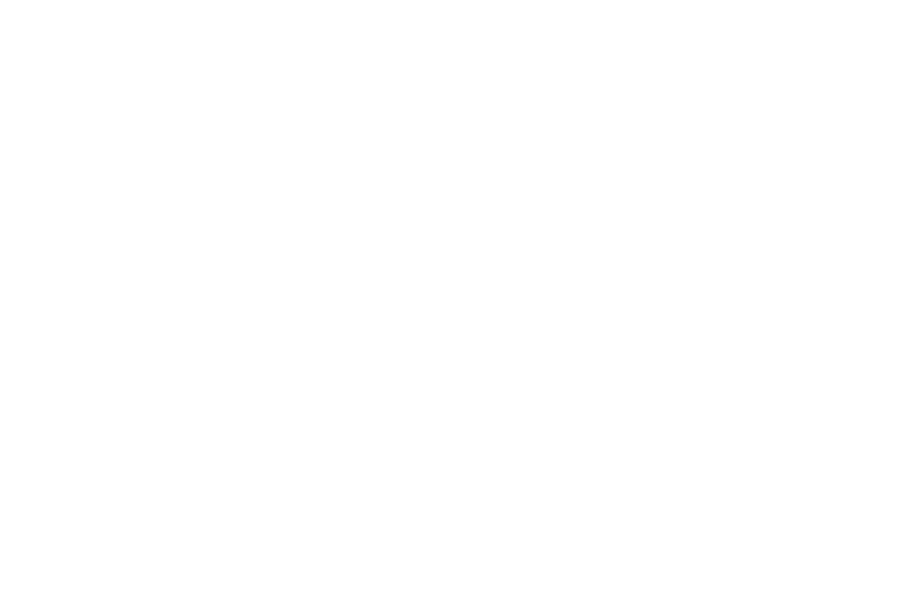 Presentació: Trets definidors clau - 14
La taula següent resum les diferències principals entre els serveis tradicionals i els serveis basats en la recuperació:
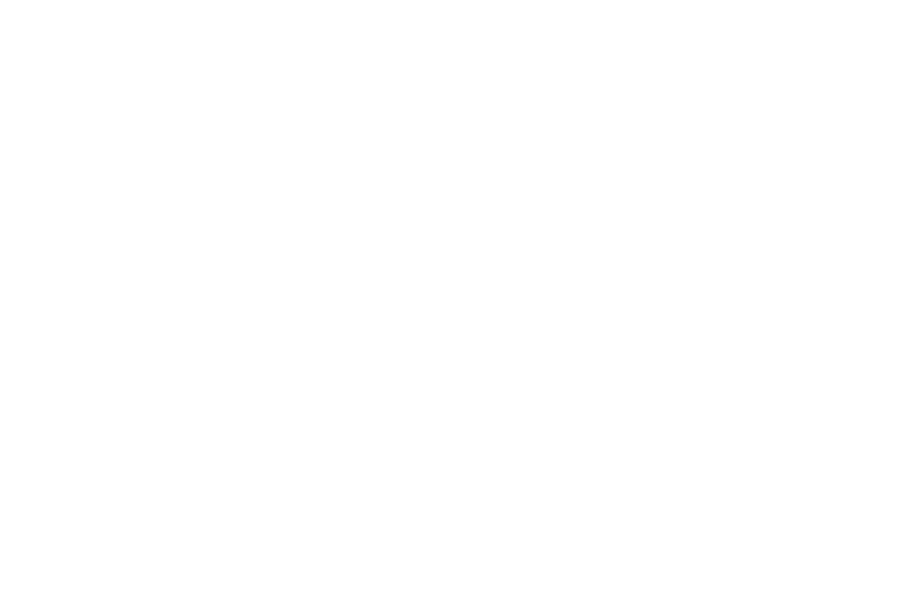 Exercici 2.1. Model orientat a la recuperació - 1
Relat de la recuperació de Tig Davies (a)
«Tenia uns trenta anys i anava a la universitat. Feia tres anys que vivia permanentment col·locada quan la mort em va venir a trucar a la porta. Era a l’edifici del sindicat d’estudiants i, un segon després, ja era a l’habitació 1 de la sala H, a la unitat psiquiàtrica per a malalts aguts. Havia viscut un ingrés previ molt poc fructífer de tres mesos en una unitat psiquiàtrica quan tenia vint anys llargs, però m’agradaria parlar-vos d’aquesta altra experiència, per l’efecte positiu final que va tenir en la meva recuperació. No cal dir que els primers vuit mesos d’aquell ingrés no van tenir cap efecte positiu! Després de passar tres mesos a casa vaig acabar a l’hospital, on em van dir que el meu fetge no suportaria una altra sobredosi i un psiquiatre em va dir que no tornaria a treballar, em va oferir una vida en una comunitat terapèutica i em va dir que em continués prenent la medicació… Ah, i, és clar, que em quedés hospitalitzada. 
Arribats a aquell punt, jo creia sincerament que la vida com a “persona sana” se m’havia acabat. Estava boja i no hi havia res a fer. Vaig quedar completament destrossada, incapaç de reaccionar ni físicament ni mentalment. Vaig caure en una passivitat absoluta, res no tenia sentit. Va ser durant els següents set mesos que vaig passar a l’hospital quan el meu recorregut cap a la recuperació per fi va començar! Anava molt medicada, estava horrorosament prima, era incapaç de pensar i no tenia desig, motivació ni cap interacció social. Tenia moltíssima por, sentia veus que em deien que em fes mal, que estava completament morta dins d’aquell cos fastigós, i que continuaria així fins al final.
A la planta de dalt de l’hospital hi havia una petita cafeteria per als pacients i les visites regentada per la Dee. La Dee probablement sigui una de les treballadores de suport a la salut mental més autèntica, empàtica, comprensiva i divertida que m’he trobat mai. L’anomenen “l’assistent de la cafeteria”. Va portar “posar cafès” als clients de la seva cafeteria a un altre nivell. La Dee no es limitava a posar cafès: ella servia les persones. Parlava, compartia, preguntava, escoltava, plorava, reia, exposava la veritat tal com ella la veia, abraçava quan calia i mantenia les distàncies quan havia de fer-ho.
[Speaker Notes: Exercise 2.1 – Recovery-oriented approach (30 min.) (27)
Distribute copies of Annex 1 to participants.
Read and reflect on the following extract from Tig Davies’ recovery story (28).]
Exercici 2.1. Model orientat a la recuperació - 2
Relat de la recuperació de Tig Davies (b)
Parlava amb la gent pel plaer de comunicar-se, no acceptava ximpleries de ningú i entenia la diferència...Ah! I feia un cafè boníssim! I, tot això, sempre amb la por de ficar-se en problemes per parlar a la feina! Aquella cafeteria i la Dee es van convertir en un lloc de tranquil·litat, llum i esperança per a mi
Un matí era al cafè quan va entrar el nou “assistent social”, el Dave. Estava clar que ens coneixíem de feia anys. Vam parlar. Ens havíem conegut durant el meu període àlgid amb les drogues i, malgrat trobar-se amb un cadàver amb potes, cosa que el va entristir molt, el meu estat va fer que desplegués al màxim l’abordatge més centrat en la persona. 
Ell, la Dee i jo vam seure a prendre un cafè. Llavors, el Dave es va limitar a mirar-me i em va fer la pregunta més simple i alhora més profunda que m’han fet mai. “Què creus, TU, que t’ajudaria a posar-te bé de nou?” Vaig quedar astorada. Ningú no m’ho havia preguntat mai i sempre havia cregut que la medicació, les infermeres i els psiquiatres tenien tots els plans i les respostes. Al cap i a la fi, eren ells qui havien redactat el meu pla d’atenció! 
Vaig agafar-me a aquella pregunta moguda per l’estat de desesperança en què em trobava i, convençuda que no hi tenia res a perdre, vaig parlar amb el Dave i la Dee dels records d’un somni que jo ja havia tingut abans. Volia estar bé, volia recuperar la relació amb la família i els amics, volia tornar a casa, al meu pis, i volia treballar. Al final d’aquella conversa, vaig menjar i, el que és més important, vaig “gaudir” de la torrada amb melmelada i d’una tassa plena a vessar de batut de xocolata. Feia més de tres mesos que no era capaç de menjar res més que una galeta digestiva i un got de llet al dia! I també vaig somriure. I em va fer sentir molt bé. Havia recuperat l’esperança, per fi. Vaig parlar. Vaig somiar. Vaig fer plans.» Tig Davies. De la malaltia mental a la recuperació: som nosaltres qui tracem el pla del nostre camí!
[Speaker Notes: Exercise 2.1 – Recovery-oriented approach (30 min.) (27)
Distribute copies of Annex 1 to participants.
Read and reflect on the following extract from Tig Davies’ recovery story (28).]
Exercici 2.1. Model orientat a la recuperació - 3
Si pensem en el relat de la Tig, quins aspectes de l’abordatge de la Dee i el Dave identificaríeu com a orientats cap a la recuperació? 
El relat de la Tig ens dona altres pistes que indiquen que l’acompanyament i el tractament que va rebre durant l’internament no va estar centrat en la seva persona. 
Quines són aquestes pistes? 
Com es podria haver plantejat la situació en uns altres termes?
[Speaker Notes: While experiencing the depths of what she describes as her “desperate state”, Tig identifies ways in which Dee and Dave helped her embark on her recovery journey.
 
It is important to note that we are not suggesting that the work practitioners do is not centred on people. The difference with a person-centred approach is that the orientation and direction of the work is altered and shifted. From Tig’s story, it appears clear that both Dee and Dave were relating to her in a way that she saw as being different from her other experiences in mental health and social services, and which prompted a turning point that started her journey to recovery.
 
Ask participants the following question:
 
Looking back on Tig’s account, what was it about Dee and Dave’s approach that you would identify as recovery-oriented?
 
There are other issues raised in Tig’s account that suggest that the support and treatment she received during her admission was not person-centred. 
What are these? 
How could things have been approached differently?]
Presentació: Pràctiques clau orientades a la recuperació - 1
Els serveis actuals en països d’arreu del món acostumen a centrar-se en les mancances, a mantenir la persona usuària dels serveis en una situació «estable» pel que fa a la seva salut mental i a evitar el deteriorament dels símptomes o dels nivells de funcionament.
Aquest abordatge gairebé no posa èmfasi en la persona en el seu conjunt i en allò que sent, i no té en compte les seves fortaleses, les seves esperances ni les seves aspiracions. 
Això no vol dir que els serveis no hagin de donar assistència a les persones per tal que resolguin els seus problemes. 
Vol dir centrar-se en les seves fortaleses, i no en les mancances, és una manera més efectiva d’ajudar-les a gestionar les seves emocions i els reptes que puguin trobar a la vida.
[Speaker Notes: Presentation: Key recovery-oriented practices.

As we have already discussed, current services in countries around the world commonly focus on deficits (what the person is unable to do), on maintaining people using services in a “stable” situation in relation to their mental health, and on preventing deterioration of symptoms or functioning levels. 

This approach places too little emphasis on the person as a whole and on what they are experiencing and does not harness their strengths, hopes and aspirations. 

This does not mean that services should not assist people to solve problems…

… but it does mean that focusing on peoples’ strengths, rather than deficits, is a more effective way to help people address the emotions and challenges that they may be experiencing in their life.]
Presentació: Pràctiques clau orientades a la recuperació - 2
En uns serveis orientats a la recuperació, els professionals de la salut mental i altres àmbits, els familiars i altres persones involucrades en l’acompanyament, així com els companys de suport i altres acompanyants, tenen un paper en la recuperació de la persona. Això inclou: 
Centrar-se en les fortaleses i actius. 
Infondre esperança. 
Entendre els valors i les preferències de la persona. 
Treballar amb la persona. 
Establir límits. 
Ser conscients de les barreres potencials que poden obstaculitzar el recorregut cap a la recuperació de la persona, inclosos els desequilibris de poder al si dels serveis. 
Donar suport a la persona perquè assumeixi riscos positius. 
Connectar la persona amb la comunitat, incloent-hi companys i familiars.
Aquests tipus de pràctiques també ajuden a promoure el canvi social necessari per posar fi a la discriminació envers les persones amb discapacitat psicosocial.
[Speaker Notes: In recovery-oriented services, mental health and other practitioners, family members and other care partners, peer workers and other supporters all have a part to play in a person’s recovery. This includes: 
 
Focusing on strengths and assets
Inspiring hope 
Understanding values and preferences of the person 
Working alongside the person 
Maintaining boundaries
Being aware of potential barriers that may hinder the person’s recovery journey, including power imbalances within services
Supporting the person in positive risk-taking 
Connecting the person to the community, including peers and family members.
 
These types of practices also help to promote the societal change needed to end discrimination towards people with psychosocial disabilities. 
 
The next topics will look at the key roles that practitioners, family members and other supporters can play in promoting recovery. Participants will then have a chance to discuss how this differs from the current practice in mental health and social services.]
Tema 3. Recuperació centrada en els actius i les fortaleses
[Speaker Notes: Time for this topic
Approximately 45 minutes.]
Presentació: Centrar-se en els actius i les fortaleses de la persona és clau per a un acompanyament orientat a la recuperació - 1
Els serveis se centren en els problemes i les mancances de les persones. 
Una part essencial de la recuperació es pot facilitar de diverses maneres: 
Centrant-se en les fortaleses i els actius (en comptes de les mancances) de la persona usuària dels serveis, així com dels familiars, les amistats i els cuidadors que l’acompanyen. 
Treballant d’una manera que reconegui els valors personals, socials, culturals i espirituals, les fortaleses i els desitjos de la persona.   
Establint una col·laboració amb la persona i amb la seva xarxa de suport (amb el consentiment de la persona) per entendre-la millor i ajudar-la a identificar els seus actius i fortaleses i aprofitar-los.
[Speaker Notes: Presentation: Focusing on assets and strengths of the person is central to recovery-oriented care (2),(29) (25 min.)

Too frequently services focus on people’s problems and deficits. 
An essential part of recovery is for people to identify and build on their assets and strengths. This can be facilitated in several ways:
 
Focusing on the strengths and assets (rather than deficits) of the person using services as well as those of the family, friends and care partners who support the person. 
Working in a way that acknowledges the personal, social, cultural and spiritual values, strengths and wishes of the person.  
Establishing a partnership with the person as well as their support network (with the person’s consent) in order to better understand and support them identify and build on their assets and strengths.]
Presentació: Centrar-se en els actius i les fortaleses de la persona és clau per a un acompanyament orientat a la recuperació - 2
L’abordatge basat en les mancances limita les oportunitats de les persones mentre que l’abordatge basat en els actius i les fortaleses les amplia.
Centrar-se en els actius i les fortaleses no significa negar el dolor i el malestar que una persona pugui patir. 
Aquests sentiments s’haurien d’identificar i s’ha d’ajudar la persona a explorar-los i trobar maneres de superar-los, aprofitant les seves fortaleses i els seus actius.
[Speaker Notes: The deficit approach limits people’s opportunities whereas the asset/strengths-based approach widens them.

Focusing on assets and strengths does not mean denying the pain and distress that a person may experience. 

These feelings should be acknowledged and the person should be supported to explore them and find ways to overcome them, using their strengths and assets.]
Presentació: Centrar-se en els actius i les fortaleses de la persona és clau per a un acompanyament orientat a la recuperació - 3
Presentació: Centrar-se en els actius i les fortaleses de la persona és clau per a un acompanyament orientat a la recuperació - 4
En la situació següent (Tom), veurem què comporta a la pràctica l’abordatge basat en les mancances i com es pot avançar cap a un abordatge basat en les fortaleses.
[Speaker Notes: At this point explain to participants:
 
In the following scenario (Tom), we will see what the deficit-based approach means in practice and how it is possible to move towards a strengths-based approach.]
Presentació: Centrar-se en els actius i les fortaleses de la persona és clau per a un acompanyament orientat a la recuperació - 5
El cas d’en Tom
En Tom és un home de trenta anys que treballa de mestre. Fa tres anys que està casat, però la relació amb la dona s’ha deteriorat recentment i discuteixen a tota hora. Cada cop li resulta més difícil trobar el gust a la feina i mostrar-se pacient i atent a les necessitats dels seus alumnes. Els dies se li fan insuportables. Sovint li costa també adormir-se a la nit, perquè pensa en el dia següent i l’angoixa no ser capaç d’afrontar-lo. Quan se sent així, recorre a l’alcohol fins que es tranquil·litza. Ha consultat el seu metge de capçalera, que li ha diagnosticat fatiga crònica i desànim i li ha parlat d’una possible depressió. Malgrat tot, el Tom continua formant part de l’equip de rugbi local i el reconforta molt jugar i passar l’estona amb els seus companys d’equip.
Presentació: Centrar-se en els actius i les fortaleses de la persona és clau per a un acompanyament orientat a la recuperació - 6
Presentació: Centrar-se en els actius i les fortaleses de la persona és clau per a un acompanyament orientat a la recuperació - 6
Exercici 3.1: Centrar-se en les fortaleses i els actius - 1
Considereu l’exemple següent: 
La Sarah:
La Sarah és una dona esquizofrènica, obesa i que no acata les normes. No fa res per estar millor. 
Requereix una assistència considerable amb les seves decisions vitals per assolir una gestió òptima del seu diagnòstic d’esquizofrènia i sobrepès. 
La Sarah és mare d’una filla de dos anys de la qual està molt orgullosa i té una família que li fa costat. Aspira a anar a la universitat i estudiar puericultura. Pateix al·lucinacions visuals i auditives des dels vint anys
[Speaker Notes: Exercise 3.1: Focusing on strengths and assets (2) (20 min.)
Now is the chance for the participants to apply the concepts they have learned about focusing on strengths and assets. 
Ask participants to consider the following descriptions of Sarah:
Consider the following example:
Sarah:
Sarah is an obese non-compliant schizophrenic who does nothing to help herself. 
Sarah requires significant support with her lifestyle choices to attain optimum management of her diagnosis of schizophrenia and weight. 
Sarah is the proud mother of a two-year-old daughter and has a supportive family. She aspires to go to college to study child care. She has experienced visual and auditory hallucinations since she was 20.]
Exercici 3.1: Centrar-se en les fortaleses i els actius - 2
Si fóssiu la Sarah, quina de les descripcions vostres preferiríeu que s’emprés? 
Per què?
[Speaker Notes: Ask participants to discuss the following questions:
 
If you were Sarah, which of the descriptions would you prefer was used to describe you? 

Why?
 
Encourage participants to think of why some of the descriptions are not suitable. 
 
Most will identify that the first description is very inappropriate and infringes on Sarah’s dignity.
The second defines Sarah solely by her diagnosis of schizophrenia and weight, but we know nothing about her as a person. The use of the word “requires” in the description also indicates an automatic assumption Sarah will not manage without support.
The third description frames Sarah as a person who has shown great strength and someone who has dreams and aspirations.]
Exercici 3.1: Centrar-se en les fortaleses i els actius - 3
Quin impacte podrien tenir aquestes descripcions diverses en la Sarah?
[Speaker Notes: What impacts could these different descriptions have on Sarah?
 
Description 1 may lead Sarah to feel insulted, hopeless and to be deprived of her identity. This may also leave her feeling silenced and feel like nothing is likely to help her.
Description 2 could make Sarah feel like those that are providing her with care view her just as a condition and know nothing about her as a person or how she navigates day-to-day challenges. She may feel like she is being judged and may experience feelings of inferiority because of how she is described. She may also feel that her practitioners are distant and uncaring. Referring to Sarah’s “poor” lifestyle choices also places blame on her, ignoring why these choices have been made.
Description 3 could help Sarah feel much more positive about who she is as a person as it focuses on her strengths, reminding her of the great things she has achieved as well as her dreams and aspirations for the future.]
Tema 4. Promoure l’esperança
[Speaker Notes: Time for this topic
Approximately 1 hour.]
Exercici 4.1: Promoure l’esperança - 1
Què enteneu per l’expressió infondre esperança?
[Speaker Notes: Exercise 4.1: Promoting hope (9),(6),(30)? (40 min.)
 
The following discussion about promoting hope should take place in the plenary. Ask participants:

What do you understand by the phrase “inspiring hope”?]
Exercici 4.1: Promoure l’esperança - 2
Com poden els professionals sanitaris, els companys, els familiars i altres persones infondre esperança a les persones que ajuden a recuperar-se?
[Speaker Notes: After this initial discussion in plenary, ask participants to divide into groups of five. Ask the groups to discuss the following question: 
 
How can practitioners, peers, families and others inspire hope in people they are supporting in their recovery?]
Exercici 4.1: Promoure l’esperança - 3
Com podem infondre esperança a les persones amb qui treballem i a les quals acompanyem?
Valorar la persona per qui és i valorar també els seus somnis i aspiracions. 
Creure en la vàlua de la persona. 
Tenir confiança en les habilitats, les destreses i el potencial de la persona. 
Creure en l’autenticitat de l’experiència de la persona. 
Acceptar i explorar de manera activa les experiències de la persona. 
Tolerar la incertesa pel que fa al futur. 
Veure els problemes i els contratemps com a part del procés de recuperació i ajudar la persona a extreure’n lliçons i aprofitar-les. 
Connectar la persona amb altres que hagin viscut experiències similars.
[Speaker Notes: Ask participants to report back on their group discussion in the plenary. Then bring the following list to their attention:

How can we inspire hope in people we work with and support?
 
Valuing the person for who they are and valuing their dreams and aspirations.
Believing in the person’s worth.
Having confidence in the person’s skills, abilities and potential.
Believing in the authenticity of the person’s experience.
Accepting and actively exploring the person’s experiences.
Tolerating uncertainty about the future.
Seeing problems and setbacks as part of the recovery process and helping the person to learn from and build on these.
To connect individuals with other people who have gone through similar experiences.]
Exercici 4.1: Promoure l’esperança - 4
Què pot fer que algú perdi l’esperança?
[Speaker Notes: Ask participants:

Why might people lose hope?
 
Examples of answers may include:
 
Lack of confidence from family, friends and staff.
Others making all important decisions and having one’s own view disregarded.
Being told that one should not get married, have children or work again.
Being excluded from the community and being discriminated against (e.g. lack of education, employment, housing, absence of disability-related support).
Belief that there is nothing positive in the future or that life and circumstances cannot change.
Loss of confidence in abilities and talents.
Losing hope because the recovery journey can be hard or involves hard work.
Poor treatment in mental health and social services resulting in cynicism or loss of hope that things can get better.
Being given a diagnosis and feeling like medication is the (only) answer.]
Exercici 4.1: Promoure l’esperança - 5
Per què poden perdre l’esperança els familiars i altres acompanyants?
[Speaker Notes: The facilitator may also raise the issue of why family and supporters may lose hope. 
 
Why family and supporters may lose hope?
 
Some examples may include:
 
Lack of support and/or resources for themselves
Lack of information
Lack of understanding from their community.]
Exercici 4.2. Com l’esperança facilita la recuperació - 1
Quin paper creieu que va tenir l’esperança en la vostra pròpia recuperació? 

Quan us sentíeu desesperançats, què us va ajudar a continuar endavant?
[Speaker Notes: Exercise 4.2: How hope facilitates recovery (9) (20 min.)

Ask the group to think once again about a time when they had to recover from something – e.g. a health problem, a loss or bereavement (if you feel comfortable thinking of that). This can be a similar situation to the one you thought about in the earlier exercise of the training.
 
Then, as a group, answer the following questions:
 
What role did hope play in your own recovery?
When you felt hopeless, what helped you keep going?
 
Give the group a few minutes to jot down their ideas and then discuss with the rest of the group.]
Exercici 4.2. Com l’esperança facilita la recuperació - 2
És important no treure importància a les dificultats molt reals que les persones senten. 
És important reconèixer com se sent la persona durant aquests moments difícils de les seves vides.
«Bé, a alguns de nosaltres no cal que ens digueu això, perquè ens sembla quasi insultant. Si la malaltia ha destrossat i devastat la teva vida, si la teva feina ha desaparegut com fulles emportades per una ràfega de vent, si no se’t considera capacitat per cuidar els fills, si no tens amics ni res a fer, si gairebé no tens diners i els professionals no semblen entendre el teu malestar, de vegades podem tenir la sensació que les nostres vides s’han fet malbé de manera irreparable i no hi ha cap esperança; es produeix una fractura al recorregut, que deixa de resultar agradable, i el seu final és l’única solució lluminosa.  
En aquesta situació, pot ser que no ens vingui de gust que una persona brillant aparegui per parlar-nos del nostre recorregut cap a la recuperació i com pot empoderar-nos; de fet, pot aconseguir que ens enfadem si la nostra màxima meta en aquells moments és arribar al final del dia i, en canvi, se’ns està encoratjant a sentir esperança i optimisme. Instintivament, pots dir-te: “Però com t’atreveixes a subestimar la meva desesperació?”, “Com t’atreveixes a demanar-me que tingui ni tan sols un bri d’esperança en la meva pobra vida?”»
[Speaker Notes: At the end of the exercise it is important to make the point that:
It is important to not minimize very real difficulties that people are experiencing. Hope should not be used as a way of avoiding or denying feelings or sadness that people might experience and which might seem overwhelming. 
It is important to acknowledge how people are feeling during challenging moments in their lives, as the following quotation illustrates:
“Well, for some of us, we do not need to be told that; it is to some people just plain insulting. If your life has been devastated and wrecked by illness, your job has disappeared like a rush of leaves, you are seen as unfit to look after your children, you have no friends, nothing to do, almost no money and the professionals do not even seem to understand your distress, well, sometimes it can feel as though our lives have been wrecked without any hope of repair – the journey is fractured and unwelcome and its end the only bright solution.
“Then in this situation we may not welcome some bright person coming along to empower us on our journey of recovery; we may get downright angry when the end of the day is the furthest we can possibly look, and yet we are being encouraged to develop hope and optimism. There may be an instinctive, ‘How dare you underestimate my despair?’, ‘How dare you ask me to find the slightest degree of hope in the poverty of my life?’” (31)]
Tema 5. Valors en la recuperació
[Speaker Notes: Time for this topic
Approximately 20 minutes.]
Presentació: Respectar la persona implica entendre els seus valors i les seves preferències - 1
Definició de valors:
Els valors i les creences, els principis o estàndards que una persona percep són importants per a la seva vida i governen la seva manera de pensar i actuar. 
Estan formats per experiències i contextos socials.  
Desenvolupem els nostres valors a través d’experiències i reflexions. 
Els valors sovint són el fonament de les preferències i les tries que fem, també en l’àmbit del tractament, l’assistència i l’acompanyament. 
Els valors sovint poden expressar-se mitjançant desitjos, preferències, percepcions, eleccions, expectatives, esperances, decepcions o pors, en lloc d’analitzar-se de manera explícita.
Els valors són un dels determinants més potents del comportament.
Tot allò que va directament en contra dels valors d’una persona pot semblar una invasió de la llibertat i suscitar resistència.
[Speaker Notes: Presentation: Respecting the person means understanding their values and preferences (2) (20min.)

Values definition: 
 
Values are beliefs, principles or standards that a person feels are important in their life and which govern the way they think and act. These are shaped by social experiences and contexts.
We develop our values through experiences and reflection. Values often underlie preferences and the choices that we make, including in the areas of treatment, care and support.
In fact, values can often be expressed through wishes, preferences, perceptions, choices, expectations, hopes, disappointments or fears rather than being discussed explicitly. 
Values are one of the strongest determinants of behaviour and anything that goes directly against a person’s values can feel like an invasion of freedom and can lead to resistance.]
Presentació: Respectar la persona implica entendre els seus valors i les seves preferències - 2
La pràctica basada en els valors:
La pràctica basada en els valors passa per treballar de manera constructiva amb les diferències de les persones i acceptar-ne la diversitat de valors. 
Això vol dir :
S’han de posar els valors de les persones usuàries dels serveis, mentre continuen evolucionant i desenvolupant-se, al centre de tot allò que es fa. 
Cal entendre els valors propis i les repercussions que tenen, tant a títol personal com en relació amb altres persones. 
S’han de celebrar les tries personals i la creativitat de la persona com a font de la seva recuperació o curació i com a manifestació i desenvolupament dels seus valors.
És important no donar per fet que els altres comparteixen els nostres mateixos valors.
[Speaker Notes: Values-based practice:
 
Values-based practice is about working constructively with people’s differences and accepting a diversity of values. 
 
This means:
 
Putting the values of people who are using services, as they continue to evolve and develop, at the centre of everything that is done.
Having an understanding about one’s values and the effects of these on oneself and on others. 
Honouring the person’s own choices and creativity as the source of their recovery or healing and as a manifestation and development of their values.
 
It is important that people do not assume that others share the same values as this can lead to approaches, suggestions and interventions which can be unacceptable and fail.]
Presentació: Respectar la persona implica entendre els seus valors i les seves preferències - 3
Tant els acompanyants com els professionals de la salut mental i altres àmbits haurien de mantenir una conversa franca amb la persona si no són capaços de donar-li l’ajuda que ella vol perquè entra en conflicte amb els seus propis valors. 
Els acompanyants i professionals haurien de fer un esforç addicional per entendre els valors d’aquelles persones que no són capaces d’expressar-se de manera convencional.
Dedicar temps a conèixer les preferències de les persones pel que fa al tractament, l’assistència i l’acompanyament és clau per construir relacions orientades a la recuperació.
[Speaker Notes: Supporters and mental health and other practitioners should have an open discussion with the person if they cannot provide the support the person wants because it conflicts with their own values.

In addition, supporters and practitioners should make extra efforts to understand the values of people who may not express themselves in conventional ways – for instance, by paying close attention to how people react in different situations.

Taking the time to learn people’s preferences regarding treatment, care and support is key to building recovery-oriented relationships.]
Presentació: Respectar la persona implica entendre els seus valors i les seves preferències - 4
Per exemple, algunes persones poden triar: 
Rebre la visita d’algunes persones, però no d’altres. 
Compartir experiències amb persones que han viscut situacions similars i se n’han recuperat. 
Canviar de medicació o deixar de prendre’n. 
Això pot reflectir un coneixement creixent sobre els efectes secundaris de la medicació o un canvi en els valors de la persona, que, en comptes de buscar un alleujament immediat, pot voler tenir una vida sense els efectes de la medicació. 
Parlar amb determinats professionals de la salut mental i d’altres àmbits i, en canvi, no amb uns altres, o no recórrer en absolut als serveis de salut mental.
[Speaker Notes: For example, some people may choose:
To have certain visitors while they are using a service, but not others. This may reflect a value of keeping certain parts of life off-limits to some relationships (such as work relationships).
To discuss experiences with peers who went through similar experiences and have recovered. This may reflect a belief that wisdom comes through experience more than book-learning.
To change or stop taking medication. 
This may reflect increasing knowledge about harms caused by a medication, or a shift in the person’s values from seeking immediate relief to experiencing life free from the effects of medication.
To talk to certain mental health and other practitioners and not others, or not to use mental health services at all. This may reflect a person’s values regarding the type of interactions that they find useful for their recovery.]
Presentació: Respectar la persona implica entendre els seus valors i les seves preferències - 5
És fonamental no fer assumpcions sobre les creences i els valors subjacents d’una persona a partir de les preferències que expressa. 
La voluntat i les preferències de la persona són una declaració d’allò que vol en una o més situacions. No cal que hagin de donar cap explicació per les seves preferències. 
Això no obstant, en alguns contextos pot tenir sentit explorar, a partir de converses prolongades en el temps, si la persona té uns valors i unes creences subjacents aplicables a una categoria més general de circumstàncies.
Els valors, les decisions i les preferències de la persona a la vida i en relació amb el tractament i/o l’acompanyament que rep han d’explorar-se al llarg de la relació. 
Això requereix habilitats d’escolta i comunicació efectiva per entendre la persona.
[Speaker Notes: It is crucial not to make assumptions about a person’s underlying beliefs and values from their expressed preferences. 
The person’s will and preferences are a statement of what they want in one or more situations. They do not need to explain the basis for a preference.

However, in some contexts it can be worthwhile to explore, on the basis of conversations that take place over time, whether the person has underlying values and beliefs that apply to a more general category of circumstances.
 
Values, choice and preferences in the person’s life and in relation to treatment and/or support should be explored over the course of the relationship. 

This will require listening and effective communication skills to understand the person more fully.]
Presentació: Respectar la persona implica entendre els seus valors i les seves preferències - 6
Comprensió i perspectives: com entén què passa a la seva vida en el moment present? Què vol o no vol dels altres, incloent-hi els serveis socials i de salut mental? Quina opinió té dels serveis de salut mental? Què pensa de la medicació? 
Identitat: com es veu ella mateixa en relació amb els altres? 
Límits: què considera que queda fora dels límits en el context de les relacions de suport o servei? 
Creences: té alguna creença religiosa, espiritual o d’un altre tipus que sigui important per a ella? 
Objectius: quins objectius té a la vida? 
Experiències passades: quines són les seves experiències (positives i negatives) pel que fa als serveis de salut mental i als tractaments que ha rebut, així com a d’altres serveis i acompanyaments? 
Què li ha funcionat? Què no li ha funcionat? 
Què espera assolir en la seva recuperació? 
Què espera de les relacions amb els seus acompanyants i/o de les relacions terapèutiques? Hi ha algun estil o abordatge determinat que no funcioni? Per què? Quina mena d’acompanyament vol i necessita?
[Speaker Notes: The topics listed in this slide are areas that can be explored to get a better understanding of the person – their values and preferences

Understanding and perspectives: How do people understand what is happening in their lives right now? What do people want/not want from others, including from mental health and social services? How do people view mental health services? What are their views about medication?
Identity: How do they see themselves in relation to others?
Boundaries: What do people see as off-limits in the context of support or service relationships?
Beliefs: Do people have any religious, spiritual or other beliefs that are important to them?
Goals: What goals do people have in their lives?
Past experiences: What are people’s experiences (including both negative and positive) of mental health services and the treatments that they have experienced, as well as other services and supports?
What has worked for the person? What has not?
What do people hope to achieve in their recovery?
What do people hope for in their relationships with supporters and/or therapeutic relationships? Are there certain styles and approaches that do not work? Why? What kind of support do people need and want?]
Presentació: Respectar la persona implica entendre els seus valors i les seves preferències - 7
Fins i tot si no és possible satisfer les preferències de la persona,  entendre’n els valors pot ajudar a plantejar altres opcions potencialment acceptables. 
A més, determinades opcions poden expressar-se com a innegociables.
[Speaker Notes: Even if all a person’s preferences cannot be met – for instance, due to a lack of resources – understanding the values of the person can provide insight into other potentially acceptable options. 

In addition, certain choices may be expressed as non-negotiable.]
Tema 6. Treballar amb les persones
[Speaker Notes: Time for this topic
Approximately 1 hour.]
Presentació: Què comporta treballar en col·laboració amb algú? - 1
Fer amb en lloc de fer per a :
Sovint es considera que els professionals, els cuidadors, els familiars i altres acompanyants fan alguna cosa per a la persona usuària dels serveis. 
Com a part d’un abordatge basat en la recuperació, l’èmfasi es posa en la idea de «fer amb» les persones i «acompanyar-les» a agafar les regnes del seu recorregut cap a la recuperació. 
En aquest context, la persona pren les decisions relatives a la seva vida i al seu recorregut cap a la recuperació.
Els professionals, els cuidadors, els familiars i altres acompanyants només l’ajuden si ella vol que s’hi impliquin. 
Acompanyar és molt diferent de dirigir!
Els acompanyants han de trobar l’equilibri entre quan cal ajudar i quan cal intentar que la persona es plantegi diferents possibilitats.
Els professionals són persones amb recursos que proporcionen informació i suport per ajudar les persones a identificar els seus objectius de recuperació i assolir-los. 
Plantejar reptes massa ambiciosos pot ser contraproduent per a la recuperació de la persona i pot afeblir la relació i la confiança que té en els seus acompanyants. 
Els acompanyants han de ser conscients que ells també poden necessitar ajuda.
[Speaker Notes: Presentation: What does it mean to work alongside someone? (9) (15min.)
 
Doing with rather than doing to
 
Practitioners, care partners, families and others are often seen as “doing to” people using services. Within a recovery approach the emphasis is on “doing with” people and “being alongside” as people take the lead in their recovery journey. 
In this context, the person is making the decisions regarding their lives and recovery journey, while practitioners, care partners, family members and other supporters only support the person if the individual wants them to be involved. 
Supporting is different from directing. 
Supporters need to find a balance between when to support and when to try to make people think about different possibilities and question their habitual ways of doing things.
Practitioners are resource persons who provide information and support to enable people to identify their own recovery goals and to achieve them. 
Being too challenging may be counterproductive for the person’s recovery and may weaken the relationship and trust between the person and their supporters. 
Supporters should be aware that they may also need support for themselves. 
Practitioners are resource persons who provide information and support to enable people to identify their own recovery goals and to achieve them.]
Presentació: Què comporta treballar en col·laboració amb algú? - 2
Resistir la temptació de resoldre els problemes :
La idea d’acompanyar algú pot semblar contrària als instints tant humans com professionals d’«ajudar» o «solucionar/arreglar els problemes» de la persona. 
Fer un pas enrere d’aquesta posició més activa requereix, per una banda, habilitat i, per l’altra, tenir confiança i respecte per la persona a qui s’està ajudant. 
És important tenir paciència, deixar que cadascú avanci al seu ritme i ajustar contínuament l’ajuda oferta segons les necessitats i els desitjos de la persona.
Demostrar que es creu en la persona li permetrà desenvolupar confiança en les pròpies capacitats per gestionar la seva vida, la situació i els reptes que afronta.
[Speaker Notes: Resisting the temptation to sort out problems
 
The notion of being alongside people may go against both human and professional instincts to “help” or to “sort out/fix problems” for the person. 
Taking a step back from this more active role requires skill, trust in and respect for the person being supported. This places power in the hands of those being supported to lead their recovery.
It is important to be patient, let people go at their own pace and continually adjust the amount of input offered on the basis of the needs and wishes of the person being supported.
Demonstrating belief in the person will allow them to develop confidence in their own abilities to manage their life, situation and challenges.]
Exercici 6.1. Treballar colze a colze a la pràctica - 1
De vegades, quan una persona té una crisi, se sent superada o expressa actituds negatives envers la família, els cuidadors, els professionals o els serveis, pot resultar difícil connectar-hi d’una manera personal i útil. 
Ara analitzarem una situació, l’experiència de la Suraiya, que ens permetrà explorar l’assistència i l’acompanyament que va rebre en el context d’un abordatge basat en la recuperació.
[Speaker Notes: Exercise 6.1: Working alongside in practice (32) (45 min.)

Sometimes when a person is having a crisis, is feeling overwhelmed, or is expressing negative attitudes towards family, care partners, practitioners or services, it can feel difficult to engage with them in a personal and helpful manner. 

We will now discuss a scenario – Suraiya’ experience – to explore the care and support she received in the context of a recovery approach.
 
Divide the participants into groups of 5 to discuss the scenario. These groups will then be asked to present their thoughts in plenary.]
Exercici 6.1. Treballar colze a colze a la pràctica - 2
Cas: l’experiència de la Suraiya
La Suraiya és una dona de 22 anys que ha acceptat ingressar en una clínica psiquiàtrica per a malalts aguts després d’un intent de suïcidi. Té un historial d’autolesions greus i d’internaments repetits pel greu malestar que ha sentit. 
Imagineu-vos que sou un dels professionals que ajuda la Suraiya i que us reuniu amb ella per parlar de la seva situació. La Suraiya us diu que ha perdut l’esperança, que és infeliç i que creu que no cau bé al psiquiatra. Es queda asseguda en silenci i sembla molt entotsolada durant tota la reunió.
[Speaker Notes: Suraiya’s experience
 
Suraiya is a 22-year-old woman who has agreed to be admitted to an acute psychiatric care ward following a suicide attempt. She has a history of serious self-harm and repeated admissions because of severe distress that she has experienced. 

As one of Suraiya’s professional advocates, you are meeting with her to discuss the situation. She reports that she feels hopeless and unhappy and believes that the psychiatrist dislikes her. She sits quietly and appears very withdrawn throughout the meeting.]
Exercici 6.1. Treballar colze a colze a la pràctica - 3
Si fóssiu a la pell de la Suraiya, què voldríeu?
[Speaker Notes: What might you want if you were in Suraiya’s shoes?
 
Some answers from participants may include:
 
To see a different psychiatrist.
To go home
To have more information on her stay and treatment plan
To regain control of her life
To feel like someone understands or empathizes with her situation
To see a familiar face or someone who she trusts (friend or relative).]
Exercici 6.1. Treballar colze a colze a la pràctica - 4
A partir dels coneixements que heu adquirit sobre l’abordatge basat en la recuperació, com podríeu ajudar la Suraiya?  
Com començaríeu una conversa amb la Suraiya? 
Quines preguntes li faríeu?
[Speaker Notes: Based on what you have learned about the recovery approach, how could you support Suraiya?
Prompt the group to consider:
How would you start a conversation with Suraiya? 
What questions would you ask Suraiya? 
Examples may include:
Ask her what makes her think the psychiatrist dislikes her.
Acknowledge Suraiya’s distress (by really engaging and actively listening). Explore with her what is not going well for her in order to inquire about her well-being and her experience of the service.
Assure her that she is here by her own choice and that she is not obliged to stay or do anything she does not want to do.
Invite her to describe what would make her situation better.
Ask her how you could help to make the situation less stressful (e.g. having certain visitors, having some meaningful belongings brought in from home, activities she would like to do, talking to certain mental health workers, making arrangements so she can go home with the appropriate support, etc.).
Ask her if there is anyone else on staff who she is comfortable talking with.
Ask her if it would be helpful to talk to someone who has had a similar experience (e.g. a peer supporter).]
Exercici 6.1. Treballar colze a colze a la pràctica - 5
Vegem com un professional, el Jamal, interacciona amb la Suraiya:
En una reunió amb la Suraiya, el Jamal percep que la noia sembla reservada, enfadada i trista. Li pregunta com se sent en aquell moment. El Jamal també li pregunta si hi ha res que la pugui fer sentir millor. La Suraiya respon que li agradaria parlar amb un amic. El Jamal li diu que provarà d’organitzar-ho perquè es puguin veure tan aviat com sigui possible. També li pregunta què més pot fer per ajudar-la mentrestant.
 La Suraiya li explica que el que més necessita és passar temps a soles en un lloc tranquil, per poder reflexionar. Diu que, en el passat, li ha anat bé escoltar música per agafar una certa distància de la seva situació. El servei de salut mental disposa de sales còmodes i tranquil·les des de l’any anterior i el Jamal proposa a la Suraiya passar-hi tant temps com vulgui, escoltar música i trucar als seus amics sempre que vulgui. També li fa saber que pot comptar amb ell sempre que ho necessiti. 
 El Jamal recorda que la Suraiya pensa que no cau bé al psiquiatre. La convida a exposar qualsevol preocupació que no s’hagi tractat, per poder-la traslladar a les persones implicades i, si escau, donar-li els recursos i la informació necessaris sobre com i on pot presentar queixes
[Speaker Notes: Let’s consider how a professional advocate, Jamal, engages with Suraiya:
 
At a meeting with Suraiya, Jamal notices that Suraiya appears withdrawn, angry and sad. He asks how she is feeling at the moment. Jamal also asks if there is anything that might make her feel better. Suraiya says that she would like to talk to her friend. Jamal says that he would try to organize that as soon as possible. He also asks in the meantime what else might help. 
 
Suraiya explains that she really needs time on her own in a quiet place to reflect. She said that it has helped in the past to listen to music, in order to get some distance from her situation. The mental health service has established some comfortable quiet rooms over the past year and Jamal proposes that Suraiya spend as much time as she would like there and can listen to music and call her friends at any time. He also lets Suraiya know that he will be here to support her when she needs to.
 
Jamal also recalls that Suraya thought that the psychiatrist disliked her. He invites her to discuss any concerns that weren’t already dealt with, so they can be addressed with those involved and, if relevant, resources and information could be provided about how and where to make complaints.]
Exercici 6.1. Treballar colze a colze a la pràctica - 6
En quin sentit el suport del Jamal està en concordança amb pràctiques orientades a la recuperació?
[Speaker Notes: In what ways is Jamal’s support in line with recovery-oriented practices?
 
Some answers may include:
 
Jamal inspires hope.
Jamal listens and tries to understand Suraiya’s preferences.
Jamal is respectful of Suraiya’s requests.
He is working alongside Suraiya.
At all times Jamal is being professional, while at the same time remaining engaged and supportive.]
Tema 7. Límits en el context de les pràctiques de recuperació
[Speaker Notes: Time for this topic
Approximately 20 minutes.]
Presentació: Entendre els límits - 1
Què enteneu per l’expressió «Mantenir límits professionals en el context dels serveis socials i de salut mental»?
[Speaker Notes: Presentation: Understanding boundaries (33) (20min.)

When discussing with participants the issue of boundaries, it is important to be aware that there may be variations in opinion in the group as to what is acceptable. Ask the group the following question and list their responses on a flipchart:
 
What do you understand by the phrase “Maintaining professional boundaries in the context of mental health and social services”?
 
After a short discussion on this, resume the presentation.]
Presentació: Entendre els límits - 2
Mantenir els límits
Mantenir límits professionals en el context de l’abordatge basat en la recuperació implica: 
 
Reconèixer i respectar de manera apropiada els límits de les persones usuàries del servei. 
Ser clar, just i obert sobre què es pot fer i què no. 
No implicar-se ni massa ni massa poc.
[Speaker Notes: Maintaining boundaries (32)
 
Maintaining professional boundaries within the context of the recovery approach means:
 
Recognizing and responding appropriately to the boundaries of people using the service.
Being clear, fair and open about what you can and cannot do
Not being over-involved or under-involved.]
Presentació: Entendre els límits - 3
La idea de mantenir una «distància professional» ha servit per erigir una falsa barrera «nosaltres-ells» entre el personal i les persones usuàries dels serveis.
La idea que els professionals han de mantenir la distància emocional i personal per ser competents no encaixa amb el que expressen moltes persones usuàries dels serveis socials i de salut mental. 
Per exemple, pot ser útil que un professional expliqui algun problema personal o algun trauma que ha viscut quan això pot indicar una manera d’avançar. 
D’altra banda, les persones usuàries dels serveis poden percebre que les intervencions dels professionals de la salut mental i altres àmbits traspassen els seus límits personals.
[Speaker Notes: Ideas of “professional distance” have, in the past, served to maintain a false “us and them” barrier between service staff and people using services, as if they were fundamentally different.
However, the view that practitioners have to remain emotionally detached and personally distant in order to be competent is not supported by what is said by many people using mental health and social services. 
For example, it can be useful for a practitioner to disclose their own personal challenges or history of trauma when this can provide insight and a way forward to overcome challenges or trauma. 
On the other hand, people using services may perceive interventions of mental health and other practitioners as crossing their personal boundaries (e.g. intrusive questions about personal life, forced medication, etc.).]
Presentació: Entendre els límits - 4
L’èmfasi no s’ha de posar en el fet de mantenir els límits, sinó en el fet d’establir una relació sostenible en què totes dues parts se sentin còmodes i que funcioni en benefici de la persona. 
Això requereix trobar un equilibri en què els professionals i altres acompanyants no s’involucrin ni massa ni massa poc. 
És important tenir en compte les diferències culturals o contextuals a l’hora d’establir una relació amb una persona. 
Un exemple d’implicació excessiva pot donar-se quan un acompanyant s’identifica de manera tan intensa que intenta explorar experiències que la persona troba incòmodes, indesitjades i/o no relacionades amb el problema. 
Un exemple d’implicació insuficient pot donar-se quan un acompanyant es desconnecta completament de la persona, la considera una «causa perduda» i n’ignora els sentiments.
[Speaker Notes: As such, the focus is not on maintaining boundaries but on developing a sustainable relationship in which both parties feel comfortable and which work to the benefit of the person.
It requires finding a balance in which practitioners and other supporters are neither over-involved nor under-involved. The appropriate level of involvement may vary depending on where one lives, so it is important to take into consideration cultural or contextual differences when developing a relationship with a person. 
An example of over-involvement might be when a supporter identifies so strongly with the person that they try to explore experiences that the person finds uncomfortable, unwanted and/or unrelated to the issue. 
An example of under-involvement might be when a supporter disengages with the person completely and sees them as a “lost cause” or ignores their feelings.]
Presentació: Entendre els límits - 5
[Speaker Notes: Show participants the following table which illustrates what over-involvement or under-involvement might look like between a practitioner and a person using a service]
Tema 8. Riscs positius en la recuperació
[Speaker Notes: Time for this topic
Approximately 2 hours.]
Presentació: Suport en l’assumpció de riscos positius - 1
La recuperació implica assumir riscos a la vida, ja sigui provant activitats noves, coneixent persones noves o explorant noves idees i sentiments. 
No tots els riscos són iguals. 
Assumir riscos positius no és el mateix que assumir riscos que impliquen un comportament «de risc», com mantenir sexe no segur o conduir un cotxe a una velocitat excessiva. La majoria de nosaltres entendria que aquests riscos són poc prudent.
Cada persona pot traçar la línia entre els riscos positius i els poc prudents de manera diferent .
L’assumpció de riscos positius permet a les persones explorar el seu potencial, noves possibilitats i oportunitats, fer realitat els seus somnis i ambicions, aprendre d’experiències negatives o positives i viure la vida com vulguin.
Els professionals de la salut mental i altres àmbits, els familiars, altres cuidadors i els serveis sanitaris en general acostumen a ser contraris als riscos i solen desencoratjar les persones a assumir-ne.
[Speaker Notes: Presentation: Supporting positive risk-taking (34) (30 min.)
Recovery involves taking risks in life, whether engaging in new activities, meeting new people, or exploring new ideas and feelings. 
Not all risks are equivalent. 
Positive risk-taking is not the same as risk-taking that involves “risky” behaviour such as having unsafe sex or driving extremely fast in a car. 
Those are risks that most of us would deem unwise. 
Yet individuals may draw the line between positive risk-taking and unwise risk differently (e.g. extreme sports may build a person’s confidence by deliberately facing risk).
Positive risk-taking means that people can explore their potential, new possibilities and opportunities, pursue their dreams and ambitions, learn from positive or negative experiences and live life as they choose. 
However, mental health and other practitioners, families and care partners and health services generally tend to be risk-averse and actively discourage the people they are supporting from taking risks.]
Presentació: Suport en l’assumpció de riscos positius - 2
Per què, en el context de la salut mental, s’acostuma a evitar assumir riscos?
[Speaker Notes: Ask participants the following question:
 
Why do people avoid taking risks in mental health?]
Presentació: Suport en l’assumpció de riscos positius - 3
Persones amb discapacitat psicosocial:
Poden ser reticents a assumir riscos per por a agreujar els seus problemes. 
Poden evitar assumir riscos perquè els fa por fracassar. 
També pot ser que tinguin por de la discriminació que podrien patir si fan certes activitats. 
Poden no voler sortir de la seva zona de confort o poden no sentir-se còmodes afrontant les pors. 
Alguns es poden haver enfrontat ja a molts riscos amb resultats negatius a la vida, sigui per elecció o per altres circumstàncies, i poden ser reticents a assumir-ne més. 
Pot ser que no tinguin un sistema de suport que els encoratgi a assumir riscos.
[Speaker Notes: Then show the following slides (9),(35):
 
People with psychosocial disabilities:
 
People may be reluctant to take risks for fear of worsening their problems. 
People may avoid taking risks because they fear failure.
People may also be afraid of the discrimination they may encounter if they take on certain activities. 
People may not want to go outside their comfort zone or may not feel comfortable facing their fears.
Some people may already have experienced a great deal of risk and bad outcomes in their life, whether from choice or other circumstances, and may be averse to taking more risks. 
Some people may lack a support system to encourage them to take risks.]
Presentació: Suport en l’assumpció de riscos positius - 4
Familiars i cuidadors :
Poden témer que el seu parent tingui malestar en emprendre activitats o tasques noves que li suposin un repte. 
Poden témer que allò que ells consideren un fracàs per part del seu parent comporti la vergonya de la família o un dany per a la persona.
[Speaker Notes: Families and care partners:
 
They may fear that their relative might experience distress if they undertake new and challenging activities or tasks.
They may fear that what they consider as a failure on the part of their relative will bring shame on the family and harm to their relative.]
Presentació: Suport en l’assumpció de riscos positius - 5
Professionals de la salut mental i altres àmbits:
Les baixes expectatives dels professionals de la salut mental i altres àmbits poden ser un obstacle a l’hora d’ajudar la persona a prendre riscos i explorar noves oportunitats. 
Sovint, els professionals temen que se’ls culpi o se’ls consideri responsables i se’ls reprengui si alguna cosa surt malament.
[Speaker Notes: Mental health and other practitioners:
Mental health and other practitioners’ low expectations (e.g. regarding the ability of people using services to find employment, to care for a family, etc.) can be an obstacle to their supporting a person to take risks and explore new opportunities. 
Practitioners are often afraid of being blamed, liable and reprimanded if something goes wrong.]
Presentació: Suport en l’assumpció de riscos positius - 6
Per què és important assumir riscos per a la recuperació?
La vida implica necessàriament assumir riscos i cada persona ha d’aprendre, per assaig-error, quin tipus de plantejaments en l’assumpció de riscos són positius i quins són negatius. 
Ningú no pot explorar el seu potencial, noves possibilitats i oportunitats, fer realitat els seus somnis i ambicions o aprendre de l’experiència sense arriscar-se. 
Evitar els riscos pot fer que la persona no trobi sentit i relegar-la a no tenir més funció que la de ser algú amb una «malaltia» o un diagnòstic. 
Si els professionals o acompanyants només se centren a protegir la persona dels riscos, en realitat potser el que fan és obstaculitzar-ne la recuperació. 
La recuperació consisteix a permetre que la persona prengui decisions per ella mateixa i assoleixi els seus objectius. De vegades, aquests objectius demanen assumir riscos.
[Speaker Notes: Why is risk-taking important in recovery (34)?
 
Life necessarily involves taking risks, and each person needs to learn, through trial and error, about the kind of approaches to risk-taking that are positive and negative.
People cannot explore their potential, new possibilities and opportunities, pursue their dreams and ambitions or learn from their experience without taking risks.
The avoidance of risk can result in the person having no purpose in life and restricts or confines them to having no role other than that of someone with an “illness” or diagnosis. 
If practitioners or supporters only focus on protecting a person from risks, this can actively hinder the person’s recovery. 
Recovery is about enabling people to make choices for themselves and achieve their goals. Sometimes these goals may require taking risks.]
Presentació: Suport en l’assumpció de riscos positius - 7
L’assumpció de riscos positius forma part de la vida quotidiana:
A la vida, és impossible evitar el risc. 
Evitar riscos jugant sempre a anar sobre segur, fer allò que els altres ens diuen que és millor o fer el que sempre hem fet també comporta els seus riscos. 
Gaudir plenament del dret a exercir la capacitat jurídica implica també assumir els riscos inherents a prendre decisions, afirmar-se i acceptar-se un mateix. 
Assumir riscos, de vegades amb resultat positiu i d’altres amb resultat negatiu, és una part essencial de la vida de qualsevol persona que prova d’assolir els seus somnis i objectius i aprèn dels seus errors. 
Assumir riscos, per tant, és una part integral de la recuperació i del creixement personal.
[Speaker Notes: Positive risk-taking is a part of everyday life (34)
 
It is not possible to avoid risk in life. 
Avoiding risks by playing it safe, doing what others have told you is best, or doing what you have done before, carries its own risks. 
To enjoy fully the right to exercise legal capacity also means to embrace the risks inherent in making choices and affirming and accepting oneself. 
Taking risks, even if it means being sometimes successful and sometimes unsuccessful, is an essential part of everyone’s life if people are to strive to achieve dreams and goals and to learn from their mistakes. 
Risk-taking, therefore, is an integral part of recovery and personal growth.]
Presentació: Suport en l’assumpció de riscos positius - 8
Assumir riscos és una part integral del creixement personal:
Les persones no tindrien amics ni parella si no s’haguessin arriscat a la possibilitat que les rebutgessin. 
Les persones no tindrien estudis si no s’haguessin arriscat a la possibilitat de suspendre exàmens. 
Les persones no tindrien feina si no s’haguessin arriscat a la possibilitat que els rebutgessin en una entrevista.
[Speaker Notes: Examples showing Positive risk-taking being an integral part of growth:

 
People would not have friends or partners if they had not risked the possibility of being rejected.
People would not have qualifications if they had not risked the possibility of failing in examinations.
People would not have jobs if they had not risked the possibility of being turned down at a job interview.]
Presentació: Suport en l’assumpció de riscos positius - 9
Algunes persones tenen una inclinació natural a ser més reticents als riscos, mentre que d’altres els accepten amb més facilitat. 
En cap dels dos casos no cal avergonyir-se, ja que ambdós comporten avantatges tant socials com personals. 
Ser prudent pot permetre a una persona conservar allò que té i ha construït a poc a poc, mentre que assumir riscos pot donar lloc més fàcilment a un nombre més gran tant d’èxits com de fracassos. 
És important que les persones entenguin què els funciona personalment.
[Speaker Notes: Some people are naturally inclined to be more risk-averse while others accept risk more easily. There is no shame either way, and there are social and personal benefits to both ways. 
Being cautious may allow a person to preserve what they have and build slowly, while taking risks may more easily result in a greater number of both successful and unsuccessful ventures. 
It is important that people get to know what feels right for them, even if it is not right for someone else.]
Presentació: Suport en l’assumpció de riscos positius - 10
Acompanyar les persones durant els períodes en què assumeixen riscos positius és essencial si els professionals i altres acompanyants en volen promoure activament la recuperació. 
Els professionals de la salut mental i altres àmbits i els acompanyants poden donar suport a les persones ajudant-les a avaluar o sospesar els possibles resultats positius i negatius d’assumir un risc o acceptar una nova oportunitat, i determinant maneres de minimitzar els possibles resultats negatius.
[Speaker Notes: Supporting people during periods of positive risk-taking is essential if practitioners and other supporters are to actively promote recovery. 
Mental health and other practitioners and supporters can support people by assisting them to evaluate or weigh up the potential positive and negative outcomes of taking the risk or accepting a new opportunity, and to work out ways of minimizing any potentially negative outcomes.]
Exercici 8.1. Assumpció de riscos positius a la pràctica - 1
El cas del Hasan
El Hasan fa cinc anys que és usuari del servei de salut mental que hi ha prop de casa seva. Manté bona relació amb el personal i troba que l’ajuda del servei li ha resultat molt útil. El personal del servei coneix bé el Hasan i ha treballat durament amb ell per acompanyar-lo a superar experiències difícils i ajudar-lo a dur una vida independent. 
 El Hasan té previst traslladar-se a l’altra punta del país per casar-se amb la seva promesa i anar a viure plegats. Anuncia aquesta decisió al treballador de salut mental que porta el seu cas, el Lethabo. 
 Al Lethabo i a la resta del personal els preocupa que, un cop el Hasan es traslladi, no rebi l’ajuda del servei de salut mental. Si el Hasan es troba en un moment de malestar, un altre servei no el coneixerà prou bé per ajudar-lo com li convé i, si alguna cosa surt malament, ells no podran fer-hi res. 
Beneficis del trasllat per al Hasan: viure amb la dona que estima, conèixer gent nova en una nova ciutat, la qual cosa pot tenir un impacte positiu en el seu benestar i la seva recuperació. 
Riscos del trasllat per al Hasan: risc que la relació es trenqui, risc de no ser capaç d’integrar-se en una nova ciutat, risc de no rebre ajuda quan li calgui. 
Malgrat la seva preocupació pel Hasan, el Lethabo i la resta de l’equip decideixen fer-li costat en la seva decisió.
[Speaker Notes: Exercise 8.1: Positive risk-taking in practice (90 min.)
The aim of this exercise is to explore what positive risk-taking might look like in practice. Ask for volunteers to read the scenario. 

Scenario 1 (30 min.)]
Exercici 8.1. Assumpció de riscos positius a la pràctica - 2
El cas del Hasan
Com a grup, debaten quines mesures pot oferir el personal del servei de salut social per ajudar el Hasan en el seu pla de traslladar-se a l’altra punta del país.
[Speaker Notes: Once participants have read the scenario, ask the group the following and write participants’ answers on the flipchart:
 
As a group, discuss what measures staff of the mental health service can offer to take to support Hasan in his plan to move to the other side of the country.

Write participants’ ideas on the flipchart and compare them with the end of the scenario on the next slide.]
Exercici 8.1. Assumpció de riscos positius a la pràctica - 3
El cas del Hasan
Després de debatre-ho amb la resta del personal del servei que coneixia el Hasan, al Lethabo se li van ocórrer diversos suggeriments per ajudar el Hassan i els va comentar amb ell. Van acordar que el personal prendria les mesures següents: 
Obtenir informació sobre els serveis d’ajuda disponibles al lloc on el Hasan tenia previst traslladar-se. 
En cas d’identificar un bon servei, posar el Hasan en contacte amb ells. 
Amb el consentiment del Hasan, compartir amb el personal de l’altre servei informació sobre els requeriments del Hasan i la millor manera d’ajudar-lo. 
Mantindran el contacte amb el Hasan i el tranquil·litzen dient-li que, si pel motiu que sigui decideix tornar, podrà comptar amb ells s.
Exercici 8.1. Assumpció de riscos positius a la pràctica - 4
El cas de la Mary
La Mary té 30 anys i actualment va a un centre de salut mental comunitari. És una apassionada dels animals i sempre s’ha implicat en accions pel benestar animal (tant a través de feines pagades com voluntàries). 
 L’objectiu de la Mary en aquest moment passa per tornar a treballar en un àmbit similar. Vol una feina en què se senti motivada i vol començar a guanyar diners per poder-se pagar un habitatge i marxar de casa dels pares. Creu que els reptes que ha hagut d’afrontar en la seva recuperació estan sota control i té la sensació que està preparada per avançar. La Mary demana al personal del centre de salut mental comunitari que l’ajudi a trobar feina.
 Tot i així, als seus pares els amoïna la idea que la Mary assumeixi noves responsabilitats. Va patir la primera crisi de salut mental quan va passar d’estudiar a treballar a jornada completa com a hostessa de vol. Tenen por que la pressió d’una altra feina a jornada completa pugui fer-la recaure i desfer tots els progressos que ha assolit fins ara.
Demanen a la Rachel, la treballadora de salut mental que s’ocupa de la Mary, que provi de convèncer-la per esperar un parell d’anys més abans de buscar una feina a jornada completa. La Rachel els explica que, abans de tot, ella respecta la decisió de la Mary, però que abordarà el tema durant la propera visita. 
Durant la visita següent, la Mary i la Rachel parlen dels beneficis i els riscos de tornar a la feina
Beneficis de tornar a la feina: tenir la sensació de tenir un objectiu, sentir-se implicada en una feina significativa, guanyar uns ingressos que portaran altres beneficis, com traslladar-se a la seva pròpia casa. 
Riscos de tornar a la feina: posar potencialment en risc els progressos que ha fet a causa de l’estrès i de la possibilitat que la feina no satisfaci les seves expectatives.
[Speaker Notes: Scenario 2 (9) (30 min.)
Again, ask participants to volunteer to read out the following scenario.]
Exercici 8.1. Assumpció de riscos positius a la pràctica - 5
El cas de la Mary
Després de parlar-ne, la Mary pren la decisió de tornar a la feina. 
Imagineu-vos que sou la Rachel. La Mary ha demanat hora per parlar amb ella del seu pla per trobar feina. 
Proveu d’identificar en grup algunes mesures que poden adoptar-se per ajudar la Mary en el seu pla de trobar una feina i reincorporar-se al mercat laboral.
[Speaker Notes: Ask participants the following and note their ideas on the flipchart:
 
Based on the discussion, Mary has decided to return back to work. Imagine you are Rachel. Mary has booked a follow-up appointment to discuss her plan to find work. 

As a group, try to identify some measures that can be put in place to help and support Mary in her plan to find and return to work.


Once the group has finished discussing this, share with them the outcome of this scenario (in the following slide)

Then highlight similarities between what participants said and the actions discussed in the following slide]
Exercici 8.1. Assumpció de riscos positius a la pràctica - 6
Revisem l’acció que la Mary va decidir adoptar:
La Mary estava molt motivada amb la idea de tornar a la feina, sobretot en l’àmbit de la cura d’animals, motiu pel qual, juntament amb la Rachel, van explorar maneres de reduir l’estrès potencial que comporta trobar feina i incorporar-s’hi. 
En aquest context, la Mary i la Rachel van analitzar l’ajuda que havia rebut prèviament mentre treballava a jornada completa i van debatre com podien posar en pràctica una ajuda similar, ara per reduir els riscos potencials i augmentar les possibilitats que la Mary fos escollida i conservés la feina. 
Juntes, van decidir: 
Buscar oportunitats de feina en el camp de la cura d’animals, però d’entrada presentar-se només a les ofertes a jornada parcial, amb l’objectiu final de canviar a una feina a jornada completa. 
Crear un pla específic per tractar les crisis que la Mary pogués patir treballant sota pressió. 
Generar una rutina que li permetés arribar a la feina a l’hora i gestionar qualsevol estressor potencial. 
Donar a la Mary i a la seva família el número de telèfon mòbil de la Rachel per tal que poguessin trucar-li en cas d’estar amoïnats i voler parlar de les seves preocupacions. 
Acordar un parell de reunions regulars amb la Rachel durant tota aquesta fase per comprovar com se sent la Mary durant el procés de les entrevistes i la incorporació a una nova feina. 
.
[Speaker Notes: Let’s review the action Mary decided to take.]
Exercici 8.1. Assumpció de riscos positius a la pràctica - 7
Resultats per a la Mary
Ara imagineu-vos que hi ha dos resultats per a la Mary. Reviseu-los i compareu-los:
RESULTAT 1
Un possible resultat és que la Mary sigui capaç d’aconseguir una feina a mitja jornada en un àmbit significatiu per a ella i que comenci a guanyar ingressos, amb els quals es pugui traslladar al seu propi habitatge. 

RESULTAT 2
La Mary tarda bastant temps a trobar feina, la qual cosa la desanima. La Rachel i la família de la Mary l’ajuden a passar per aquest període d’estrès. Finalment, la Mary aconsegueix una feina, però troba que li costa concentrar-se durant moltes hores seguides i que es cansa fàcilment. 
 
En lloc de deixar la feina, la Mary contacta amb la Rachel per parlar d’aquests problemes i acorden trobar-se. Després de discutir-ho, la Mary decideix parlar amb el seu cap sobre la possibilitat de prendre’s descansos durant el dia, en comptes de treballar sense parar durant tot el torn de vuit hores. El seu cap hi està d’acord i la Mary continua treballant a la feina que tant li agrada
.
[Speaker Notes: Now imagine there are two outcomes for Mary. Review and compare each outcome:]
Exercici 8.1. Assumpció de riscos positius a la pràctica - 8
Com podeu veure a partir de l’evolució d’aquesta situació, no hi ha una elecció correcta o errònia.
Sempre hi ha possibilitats de resoldre els problemes, encara que sembli que una elecció concreta pot suposar un desafiament més gran que una altra. 
El resultat 2 va presentar nous obstacles, que es van resoldre sobre la marxa.
[Speaker Notes: As you can see from the evolution of this scenario, there is no obvious right or wrong choice. 

There are always possibilities to solve problems even if it seems that a particular choice may have been more challenging than another.
 
Outcome 2 presented new challenges that were overcome along the way.]
Tema 9: Suport a les persones per reconnectar amb la comunitat
[Speaker Notes: Time for this topic
Approximately 45 minutes.]
Presentació: Suport a les persones per reconnectar amb la comunitat - 1
Per què la gent perd el contacte amb les seves comunitats?
Malauradament, en molts països, els serveis separen les persones de les seves comunitats. 
Hi ha legislacions que obliguen a treure les persones de casa i a allunyar-les de la seva comunitat per ingressar-les en serveis socials i de salut mental en règim d’internament, incloent-hi hospitals psiquiàtrics, on reben assistència. 
Els hospitals psiquiàtrics i els serveis per a internament de llarga durada acostumen a trobar-se lluny de les famílies, les amistats i les comunitats de les persones. 
En alguns casos, els familiars veuen l’internament del seu parent en un servei o un hospital com una oportunitat per desconnectar de la persona. 
En d’altres casos, és possible que les famílies o els cuidadors no vulguin o no puguin tornar a acollir la persona a casa un cop ha estat fora durant algun temps. 
En conseqüència, les persones perden el contacte amb la seva família i xarxa de suport, i se senten aïllades i marginades de la comunitat.
[Speaker Notes: Presentation: Supporting people to reconnect with their communities (36) (15 min.)

Why do people lose contact with their communities?
 
Unfortunately, services in many countries separate people from their communities. 
 
Legislation exists to forcibly remove people from their homes and community to be placed in inpatient mental health and social services, including psychiatric hospitals, to receive care.
Long-term inpatient services and psychiatric hospitals are often located far away from people’s family, friends and community.
In some cases, family members see the admission of their relative to a service or hospital as an opportunity to disconnect from that person. Family members may be reluctant to provide the psychiatric hospital with a home address. 
In other cases, families or care partners may not be able, or may not want, to take a person back home once they have been away for some time as they are concerned that their community will look on them negatively. 
As a result, people lose contact with their family and support network, and are left isolated and marginalized from their own community.]
Presentació: Suport a les persones per reconnectar amb la comunitat - 2
L’acompanyament de les persones per tornar a connectar amb la seva comunitat és una part essencial del recorregut cap a la recuperació
Les persones en procés de recuperació acostumen a marcar-se l’objectiu de ser membres actius de la seva comunitat. 
Els pot anar bé fer ús dels recursos i serveis comunitaris disponibles, ja siguin de salut, de lleure o socials, així com interaccionar i establir relacions amb altres membres de la comunitat. 
És per això que un paper clau, tant de la família com dels professionals i altres acompanyants, sigui conèixer els recursos i serveis. 
Una funció clau dels professionals en determinats casos pot ser també ajudar la persona usuària dels serveis a restablir el contacte perdut amb familiars i amics.
Pot ser útil connectar la persona amb programes de suport entre iguals o persones que hagin viscut situacions similars. 
És molt beneficiós rebre suport d’altres persones que han tingut experiències similars i encara es troben en recuperació. 
Ajudar les persones a reconnectar amb la seva comunitat pot donar lloc a interaccions positives per a tothom.
[Speaker Notes: Supporting people to reconnect with their community is a key part of the recovery journey
 
Being engaged in the community is often a key goal for people in recovery.
People can benefit from using available community services and resources, be it for health, leisure, or social services, and interacting and building relationships with other community members. 
A key role of family, practitioners and other supporters therefore, is to learn about available resources and services in their local community and to support the person to access these. 
A key role for practitioners in some cases may also be to assist a person using services, to re-establish contact with lost family and friends if the person wishes to do so.
In addition, it can be useful to connect people to peer supporters or groups that may exist. People benefit greatly when they are able to receive support from others who have had similar experiences going through recovery (for additional information please see QualityRights guidance modules One-to-one peer support by and for people with lived experience and Peer support groups by and for people with lived experience). 
Supporting people to reconnect with their community can lead to positive interactions for all and also has the added value of breaking down stereotypes and misconceptions.]
Exercici 9.1. Utilitzar els recursos comunitaris - 1
El cas de la Sheila i l’Emma
La Sheila (50) viu a casa amb la seva mare, l’Emma (75), i té dificultats d’aprenentatge. Treballa en una cafeteria regentada per una organització que ajuda les persones amb dificultats d’aprenentatge. Li agrada molt nedar i ballar, està inscrita en gimnasos locals per fer totes dues activitats i té molts amics gràcies a la feina i a les seves activitats de lleure. Necessita ajuda de la seva mare per a bona part de les tasques diàries, com ara netejar, cuinar, fer operacions bancàries o moure’s per la ciutat. 
L’Emma és força activa a la comunitat local i té molt d’interès a ajudar la Sheila a mantenir aquests lligams. La germana de l’Emma, la Claire, viu lluny, però manté contacte telefònic habitual amb la seva germana i la visita sempre que pot. 
L’Emma va tenir un ictus lleu i la van ingressar a l’hospital. Ara està prou recuperada per donar-li l’alta de l’hospital, on ha passat els últims deu dies. 
 Durant la seva estada a l’hospital, l’Emma ha perdut una mica la capacitat per moure’s i cuidar d’ella mateixa. Està molt amoïnada per com podrà continuar ajudant la seva filla Sheila, que té les seves pròpies necessitats de salut. Sigui com sigui, vol continuar vivint amb ella. 
 Quan van ingressar l’Emma a l’hospital, la Sheila va ser traslladada a una residència dels serveis socials municipals. Mentre l’Emma va estar ingressada, va quedar clar que havia estat proporcionant més assistència a la Sheila del que es pensava per tal de continuar tenint-la a casa. 
 Tenint en compte el deteriorament de salut de l’Emma i l’assistència que necessitava la Sheila, la valoració del personal del centre va ser que la Sheila requeriria alguna forma d’habitatge residencial o assistit, en lloc de tornar a casa.
[Speaker Notes: Exercise 9.1: – Using community resources (15 min.) (2)
Ask participants to read the following and discuss how community resources can be used to support Sheila and Emma..]
Exercici 9.1. Utilitzar els recursos comunitaris - 2
«Quina ajuda podria ser necessària perquè l’Emma i la Sheila puguin continuar vivint plegades a la seva comunitat?»
[Speaker Notes: Ask participant the following and write their answers in a flipchart:
“What support might be necessary to allow Emma and Sheila to continue to live together in their community?”
Answers may include:
Help to perform household chores can be provided by friends, neighbours or community resources (e.g. paid staff, drop in services, or assistance by other support organizations).
Home visits by health-care services to provide both Emma and Sheila with their basic health needs at the convenience of their home.
Transport to work and local clubs can be provided by friends and colleagues to ensure that both Emma and Sheila will continue to work and complete activities that gives them satisfaction and pleasure.
Community supports and services including peer supports, local community groups and social services can be provided when Emma and Sheila need additional support.
Emma’s sister could spend time with Emma and Sheila in a personal manner and provide support as appropriate.]
Exercici 9.2: Reconnectar els desconnectats
De quina manera els serveis socials o de salut mental poden ajudar les persones a connectar amb la seva comunitat?
[Speaker Notes: This discussion will take place in plenary. Write ideas from participants on a flipchart.
Ask participants the following question: 
In what ways can mental health or social services support people to connect to their community?
 
Some answers may include:
The person using the service can be encouraged to identify the ways in which they would like to connect with their community and specific community groups or activities.
Gather as much information as possible about the activities the person is currently interested in or was previously involved in as part of their local community.
Encourage the use of community leisure facilities.
Link individuals to job, vocational or educational opportunities available in the local area, with the person’s consent, and, as appropriate, engage with employers, companies, academic institutions, income-generating organizations and NGOs to help them better understand and accommodate any requirements they may have. 
Making sure that people have the supports that they require to live in the community
Establish peer groups for people in recovery (or, where peer groups exist, connect people to these groups). 
If the person wishes, connect them with local faith-based groups, or religious or community leaders’ interest groups, or other NGOs/allies.]
Tema 10. Habilitats comunicatives
[Speaker Notes: Time for this topic
Approximately 50 minutes.]
Exercici 10.1: La comunicació és crucial per a una assistència orientada a la recuperació
Basant-vos en la vostra experiència (personal o professional), quines habilitats són importants per tenir una bona comunicació amb les persones que es troben en el seu recorregut envers la recuperació?
[Speaker Notes: Exercise 10.1: Communication is crucial in recovery-oriented care (10 min.)
Ask participants:
Based on your experience (personal or professional), what skills are important for good communication with people undertaking a recovery journey?
Some answers may include:
Listening attentively (e.g. listening without distractions such as mobile telephone and focusing fully on the person).
Making an effort to truly understand what the person is saying/the person’s perspective.
Seeking to understand the views and values of the other person (i.e. suspending one’s assumptions of the person while recognizing that one’s views can vary across factors such as culture, gender, religion, etc.).
Taking a moment to think about what the person is saying before responding (i.e. not reacting immediately).
Being respectful.
Talking to and treating the person as an equal.
Talking calmly.
Speaking in a way that is understandable, simple and straightforward.
Not interrupting.
Being patient.
Using humour if and where appropriate.
Being nonjudgmental and using nonjudgmental language.
Using simple, clear and concise language.
Paying attention to nonverbal language and behaviours (i.e. gestures, facial expressions, eye contact).
Finding a space to speak which is safe and allows for privacy.]
Presentació: Habilitats comunicatives clau per a la recuperació - 1
Tenir bones habilitats de comunicació és clau perquè s’estableixi una relació terapèutica entre els professionals i les persones usuàries dels serveis. 
L’abordatge basat en la recuperació accentua la importància d’aquestes habilitats i, a més, exigeix un canvi en les dinàmiques de poder per establir unes relacions més equilibrades i igualitàries.
[Speaker Notes: Presentation: Key communication skills in recovery (9) (15 min.)

Good communication skills are key to creating a therapeutic relationship between practitioners and people using services. 

The recovery approach re-emphasizes the importance of these skills and additionally requires a shift in the power dynamics towards more balanced and equal relationships.]
Presentació: Habilitats comunicatives clau per a la recuperació - 2
Escolta activa
L’escolta activa passa per implicar-se realment en què diu la persona per poder entendre-la millor i explorar els seus pensaments i opinions. 
És completament diferent d’escoltar de manera passiva què diu una persona. 
L’escolta activa consisteix a escoltar tant el contingut verbal com no verbal d’allò que es diu. 
Això inclou l’ús del llenguatge corporal i expressions facials, així com estar atent a llegir entre línies, és a dir: a entendre el significat subjacent del que diu la persona.
[Speaker Notes: Active listening

Active listening skills are of particular importance. Active listening involves really engaging with what the person is saying in order to better understand and explore their thoughts and views. 

It is completely different from passively hearing what a person is saying. 

Active listening is about listening to the verbal and nonverbal content of what is being said. 
This includes the use of body language and facial expressions as well as being attentive to what might lie beneath the words that are being spoken – i.e. understanding the underlying meaning of what the person is saying and checking this with them, and then reflecting back on what is said and, in doing so, taking the opportunity to reframe issues to focus on strengths and solutions.]
Presentació: Habilitats comunicatives clau per a la recuperació - 3
Un exemple d’escolta activa:
Persona usuària del servei: «Em frustra molt que la meva família no hagi vingut a visitar-me avui. Tinc moltes coses a explicar-los i necessito que siguin aquí per ajudar-me.» 
Persona que assumeix un paper d’acompanyant: «Em fa la sensació que avui has tingut un dia difícil i que la implicació de la teva família és molt important per a tu. Ho entenc perfectament, perquè per a mi també ho és.»
[Speaker Notes: An example of active listening:
 
Person using the service: “I’m really frustrated that my family has not come to visit me today. I have so much to tell them and really need them here for support.”

Person assuming a supportive role: “It sounds like today has been really difficult for you and that the involvement of your family is very important to you. I can definitely relate to that.”]
Presentació: Habilitats comunicatives clau per a la recuperació - 4
Converses bidireccionals: passar del monòleg al diàleg
És important entendre que cada persona té la seva identitat única i viu experiències úniques.
Les seves perspectives, idees i opinions poden ser molt diferents de les dels demés.
Conviene establecer un diálogo abierto con la persona para entenderla y ayudarla, en contraposición a comunicarle las opiniones o exigencias de los profesionales, los familiares o los cuidadores.
Convé establir un diàleg obert amb la persona per entendre-la i ajudar-la, en contraposició a comunicar-li les opinions o exigències dels professionals, els familiars o els cuidadors. 
Passar del monòleg al diàleg implica que els professionals de la salut mental i altres àmbits, els cuidadors i els familiars necessiten fer servir un llenguatge diferent a l’hora de donar consells.
[Speaker Notes: Conversations that flow both ways: Moving from monologue to dialogue
 
It is important to recognize that people have their own unique identities and experiences. 
Thus their views, ideas and opinions might be very different from those of mental health and other practitioners, families, care partners and other supporters.
An open dialogue should be established with the person to understand and support them, as opposed to communicating the opinions or demands of practitioners, family members or care partners. 
Moving from monologue to dialogue means that mental health and other practitioners, care partners and families alike need to use different language when providing advice (e.g. saying, “Well I think…” rather than “You must…”).]
Presentació: Habilitats comunicatives clau per a la recuperació - 5
Cal arribar a compromisos per obrir-se camí entre les diferències d’opinió. Per exemple, en lloc de dir:
«Has de rebre psicoteràpia»,
es pot dir 
«Crec que rebre psicoteràpia et podria ser d’ajuda. Tu què en penses?».

D’aquesta manera, és possible compartir un punt de vista informat, en comptes de dictar «veritats absolutes»
[Speaker Notes: Partnerships need to be formed to find a way forward through differences of opinions. For instance, instead of saying “You need to receive psychotherapy”, one can say “I think receiving psychotherapy could be beneficial for you. What do you think?” 
In this way it is possible to share an informed point of view rather than to dictate “absolute truths” and then listen to the other person’s point of view to see if this is a useful option to be pursued.]
Presentació: Habilitats comunicatives clau per a la recuperació - 6
Davant de situacions difícils, els professionals de la salut mental i altres àmbits, els familiars i altres acompanyants poden tenir reaccions i respostes emocionals fortes 
Quan es donen respostes emocionals fortes, és important: 
Reconèixer i entendre per què es produeixen, per tal d’evitar reaccions negatives automàtiques immediates i comunicar-se millor. 
Dedicar un moment a imaginar-se com se sent la persona o el motiu subjacent de les seves accions o el seu comportament. 
Fins i tot quan una persona sembla que parli malament, actuï o es comporti d’una manera que pertorba els altres, és important tenir en compte que pot estar comunicant informació important.
[Speaker Notes: In difficult situations, mental health and other practitioners, families and other supporters may have strong reactions and emotional responses
 
When strong emotional responses occur, it is important to:
 
Recognize and understand why such responses might be occurring in order to avoid automatic immediate negative reactions and to communicate better.
Take a moment to imagine how the person is feeling or the reason behind their current actions or behaviour.
Even when a person appears, on the surface, to be saying things, acting or behaving in a way that appears upsetting to others, it is important to be mindful that the person may be communicating important information.]
Exercici 10.2: Posar en pràctica les habilitats d’escolta activa - 1
Penseu en la situació següent: El cas d’en George
El George fa un parell de setmanes que rep atenció en règim d’intern en una unitat de salut mental d’un hospital general. Estava indecís sobre si quedar-se a la unitat, però vol ajuda addicional i no té enlloc més on anar. En diverses ocasions ha esclatat de manera imprevisible i, furibund, ha amenaçat d’anar-se’n quan se li ha plantat cara o quan no li agrada el que li diuen. Durant l’últim incident, va tirar a terra un membre del personal. Critica constantment el personal i diu que ningú no fa prou per ajudar-lo.
[Speaker Notes: Exercise 10.2: Putting active listening skills into practice (9) (25 min.)

Consider the following scenario:
 
George had been receiving services in an inpatient mental health unit of a general hospital for a couple of weeks. He was ambivalent about staying in the unit but wanted extra support and had nowhere else to go. On several occasions he has lashed out in a volatile way and angrily threatened to leave whenever challenged or when he feels unhappy with what is being said. In the last incident he pushed a staff member to the ground. He constantly criticizes the staff and says that no-one tries hard enough.]
Exercici 10.2: Posar en pràctica les habilitats d’escolta activa - 2
1. Imagineu-vos que esteu asseguts amb el George. Preneu notes de: 
pensaments inicials 
sentiments 
creences/idees
reaccions corporals
accions o conductes probables…
[Speaker Notes: Imagine you are sitting with George. Now write down your:
initial thoughts …
feelings …
beliefs/ideas …
bodily reactions …
likely actions or behaviours …
 
Some answers can include:
You may be frightened of George, or concerned that he might be “unpredictable” and “volatile”.
Believe that George is manipulative and unappreciative.
Be angry.
Have heightened senses.
You may believe that George never listens to your advice.]
Exercici 10.2: Posar en pràctica les habilitats d’escolta activa - 3
2. En quin sentit els vostres pensaments i sentiments poden reflectir els del George?
[Speaker Notes: 2.  How might your thoughts and feelings reflect those of George? 
 
Some answers can include:
If you are feeling anxious or afraid of George, these may be emotions that he is also experiencing.
You may feel that George is not listening to your advice and perhaps this is because he also feels that he is not being listened to. 
You may feel that you cannot identify with George, and he may also feel the same towards you.]
Exercici 10.2: Posar en pràctica les habilitats d’escolta activa - 4
3. Escriviu tres possibles coses que podríeu dir al George per demostrar que teniu ganes d’ajudar-lo de manera constructiva i orientada a la seva recuperació.
[Speaker Notes: 3. Write down three possible things you could say to George which would demonstrate your desire to work with him in a constructive and recovery-focused way.
 
Some answers can include:
 
Expressing your concern about his emotional state in a reflective manner. Concern should centre on George’s well-being and perspective, rather than those of others. For instance, “You seemed very upset today, I wanted to discuss with you how we could make this less stressful for you.”
Allow him to talk about his experience from his viewpoint, to gain a better understanding of what is going on. For instance, “You mentioned before that no one tries hard enough here – can you tell me more about that?”
Ask him what would be most helpful to him from this point forward. How would George like staff to help him? For instance, “I’d really like to know your thoughts on how we can best support you when you become distressed, angry or upset”.]
Tema 11. Plans de recuperació
[Speaker Notes: Time for this topic
Approximately 2 hours and 10 minutes.]
Presentació: Elaboració d’un pla de recuperació - 1
Les persones poden beneficiar-se de tenir un pla per escrit que orienti el seu recorregut personal cap a la recuperació, que pot anomenar-se pla de recuperació.
[Speaker Notes: Presentation: Making a recovery plan (37),(38),(39) (15 min.)

The following presentation introduces the group to the idea of a recovery plan, which is a practical tool for people to take control of and navigate their own recovery. 
 
Provide training participants with the recovery template in Annex 3 to use during the presentation.
 
People may benefit from having a written plan to guide their personal recovery journey, which can be referred to as a recovery plan.]
Presentació: Elaboració d’un pla de recuperació - 2
Un pla de recuperació és un document guiat per la persona usuària que es redacta i es posa en pràctica en col·laboració amb la persona mateix. 
És un document viu, que pot canviar amb el temps per reflectir el recorregut de recuperació de la persona i l’evolució dels seus desitjos i les seves preferències. 
La persona pot consultar professionals de la salut mental i altres àmbits, familiars i companys de suport a l’hora de formular el seu pla, però, en última instància, és ella qui decideix què hi vol incloure. 
És important tenir capacitat d’elecció i opcions per al procés de recuperació. 
A l’hora de redactar un pla de recuperació, cal tenir el suport i l’assessorament de persones que coneguin diverses opcions d’assistència i acompanyament, incloent-hi alternatives a la medicació. 
Un pla de recuperació s’implementarà de manera més efectiva si totes les persones rellevants en coneixen l’existència i el contingut.
[Speaker Notes: A recovery plan is a user-driven document that is written and implemented by the person themselves. It is a living document which can change over time to reflect the person’s recovery journey and their evolving wishes and preferences. 
 
People may consult mental health and other practitioners, families and peer supporters to help them formulate their plan, but ultimately it is up to the person to decide what they would like to include. 
It is important to have choice and options for the recovery process. Therefore, when making a recovery plan, the person should be supported by and consult with individuals who are aware of various care and support options, including alternatives to medication.
A recovery plan can be more effectively implemented if all relevant people know about its existence and content, even if they have not been involved in its development.]
Presentació: Elaboració d’un pla de recuperació - 3
Un pla de recuperació hauria d’identificar les necessitats, les fortaleses i els actius de la persona 
La persona implicada hauria d’identificar les seves necessitats, les seves fortaleses i els seus actius. Li pot ser útil parlar amb altres persones a qui vulgui involucrar. 
Els serveis socials i de salut mental haurien d’oferir una avaluació integral que tingui en compte el context social de la persona, per ajudar la persona a identificar les seves necessitats, fortaleses i actius. 
Convé oferir a totes les persones usuàries del servei la possibilitat de crear un pla de recuperació.
[Speaker Notes: A recovery plan should identify the needs, strengths and assets of the individual
 
The person concerned should identify their needs, strengths and assets. It can also be useful for the person to talk with other people they wish to involve. 
Mental health and social services should offer a comprehensive assessment that takes into account a person’s social context, including health, employment, education, housing, culturally and spiritually relevant factors and beliefs to support the person in identifying their needs, strengths and assets. 
The possibility of creating a recovery plan should be offered to all people using the service, and not only to those who are seen as “doing better” by practitioners.]
Presentació: Elaboració d’un pla de recuperació - 4
En funció dels desitjos de la persona que prepara el pla de recuperació, els professionals de la salut mental i d’altres àmbits, companys de suport i altres acompanyants formats en l’abordatge basat en la recuperació poden ajudar a :
Donar a conèixer a la persona l’objectiu i l’estructura d’un pla de recuperació. 
Ajudar la persona a avaluar les seves fortaleses, bagatge, somnis, objectius i progressos abans d’elaborar el pla de recuperació.
Ajudar la persona a elaborar i posar en pràctica el seu pla de recuperació. 
Ajudar a avaluar els progressos cap a la recuperació durant tot el recorregut.
[Speaker Notes: Depending on the wishes of the person preparing a recovery plan, mental health and other practitioners, peer supporters, and other supporters who are trained in the recovery approach can help:
 
Introduce the person to the purpose and structure of a recovery plan. It is important to note that this is probably a new experience for many people who in the past have not had their views and opinions about their recovery and treatment listened to.
Assist the person in assessing strengths, resources, background, dreams, goals and progress towards recovery before building their recovery plan, as well as throughout the recovery journey as needed.
Support the person in building and implementing their recovery plan.
Help assess progress towards recovery throughout the recovery journey, as needed.]
Presentació: Elaboració d’un pla de recuperació - 5
Un pla de recuperació pot tenir diversos elements, com ara: 
un pla per fer realitat somnis i objectius 
un pla de benestar 
un pla per gestionar temps difícils 
un pla per respondre a una crisi 
un pla per a després d’una crisi
[Speaker Notes: A recovery plan may have several components, including:
 
a plan for pursuing dreams and goals
a wellness plan
a plan for managing difficult times
a plan for responding to a crisis 
a plan for after a crisis.
 
For additional information on advance plans, please refer to the QualityRights training module Supported decision-making and advance planning.]
Presentació: Elaboració d’un pla de recuperació - 6
Una alternativa és el timó de la recuperació :
pot ser una eina útil per propiciar el diàleg amb la persona implicada, els seus familiars, els professionals i altres involucrats. 
El timó de recuperació ofereix un enfocament alternatiu per a aquelles persones que prefereixen una manera menys estructurada d’abordar la planificació del seu recorregut cap a la recuperació.
[Speaker Notes: An alternative is the Recovery Wheel, 
which can be a useful tool for facilitating discussions with the person concerned, family members, practitioners and others. 
The Recovery Wheel offers an alternative approach for those who would prefer a less structured way to approach the planning of their recovery journey. 
This is described in more detail in the next topic - Topic 12.]
Presentació: 1. Pla per fer realitat somnis i objectius - 1
A algunes persones els resulta útil avançar envers objectius que les ajudaran a portar vides satisfactòries. 
Un element important del pla de recuperació consisteix a elaborar un pla (o subplà) per fer realitat somnis i objectius.
Com a primer pas, la persona identifica els seus somnis i objectius. 
Algunes persones poden tenir somnis molt ambiciosos, i d’altres, menys. Tot està bé. 
En el cas de les persones a qui els costa pensar en un objectiu, pot ser útil pensar en els somnis que hagin pogut tenir en el passat. 
Els somnis i els objectius poden estar relacionats amb coses concretes que la persona vol assolir (per exemple, aconseguir una feina, fer feina voluntària, trobar un amic amb qui compartir passatemps o acabar un llibre que sempre ha volgut llegir).
[Speaker Notes: Presentation: 1. Plan for pursuing dreams and goals (38) (20 min.)

Some people may find it helpful to work towards goals that will help them lead fulfilling lives. Consequently, an important component of a recovery plan is to create a plan (or subplan) for pursuing dreams and goals.
 
As a first step, the person identifies their dreams and goals. 
For some people these dreams may be big, and for others they may be small  either is fine. 
For some people who may struggle to think of a goal, it might be useful to consider the dreams they may have had in the past.
Dreams and goals can also be about specific things people want to achieve – e.g. getting a part-time job or a full-time job, doing volunteer work in an area of interest, finding a friend to share hobbies with, or finishing a book they always wanted to read.]
Presentació: 1. Pla per fer realitat somnis i objectius - 2
La persona pot identificar quins passos ha de fer per assolir cada somni o objectiu. 
Es tracta de petits objectius que poden abordar-se d’un en un. 
És molt fàcil pensar només en els problemes i perdre de vista les habilitats de la persona, els seus punts forts, els seus interessos i capacitats, així com els de les persones que l’envolten. 
Una part important del pla de recuperació consisteix a identificar-los i entendre com es poden utilitzar per propiciar canvis positius a la vida de la persona.
[Speaker Notes: For each dream or goal, the person can identify what steps need to be taken to achieve these goals or dreams. 
In essence, these are little goals that can be tackled one at a time.
It is very easy to only think about problems and lose sight of the person’s skills, strengths, interests and capabilities, as well as those of the people around them. 
An important part of the recovery plan is to identify these and how they can be harnessed to bring about positive changes in the person’s life.]
Somnis i objectius
Presentació: 1. Pla per fer realitat somnis i objectius - 3
Somnis/objectius  1
Somnis/objectius  3
Somnis/objectius  2
Pas 1
Pas 1
Pas 1
Pas 2
Pas 2
Pas 2
Pas 3
Pas 3
Pas 4
[Speaker Notes: Show participants the diagram on the slide, explaining how for each goal or dream, steps can be identified in the pursuit of the goal or dream.]
Presentació: 1. Pla per fer realitat somnis i objectius - 4
EXERCICI OPCIONAL
Demaneu al grup que empleni l’apartat corresponent a la identificació i la planificació de com fer realitat els sominis i objectius a la seva còpia del mòdul de QualityRights Planificació de la recuperació centrada en la persona per a la salut mental i el benestar: eina d’autoajuda.
[Speaker Notes: OPTIONAL EXERCISE:
 
Ask the group to complete the section on identifying and planning how to achieve dreams and goals in their copy of the QualityRights Person-centred recovery planning – step-by-step guidance.]
Presentació: 2. Pla de benestar - 1
Un pla de benestar ajuda a identificar les rutines que permeten a les persones estar bé, a més de les rutines que poden tenir un impacte negatiu en la salut mental i el benestar.
Rutines positives
Llevar-se a una hora raonable. 
Cuinar i menjar plats saludables a horaris regulars. 
Sortir a fer un passeig o fer exercici.
Treballar o estudiar. 
Rutines negatives
Sortir amb amics cada nit i emborratxar-se. 
Cansar-se en excés. 
Quedar-se assegut sense fer res. 
Beure massa alcohol o prendre drogues ogas.
[Speaker Notes: Presentation: 2. Wellness plan (38),(39) (20 min.)
A wellness plan helps to identify the routines that enables people to keep well in addition to routines that can have a negative effect on mental health and well-being. Some examples may include:
Positive routines
Getting up at a reasonable time
Preparing and eating healthy meals at regular times
Going for a walk or getting some exercise
Going to work or school
Negative routines
Going out with friends every night and getting drunk
Getting over-tired
Sitting around doing nothing
Drinking too much alcohol or taking illicit drugs.]
Presentació: 2. Pla de benestar - 2
EXERCICI OPCIONAL
Demaneu al grup que empleni l’apartat corresponent al meu pla de benestar (sense incloure-hi el calendari setmanal) a la seva còpia del mòdul de QualityRights Planificació de la recuperació centrada en la persona per a la salut mental i el benestar: eina d’autoajuda.
[Speaker Notes: OPTIONAL EXERCISE:
 
Ask the group to complete the section on my wellness plan (but not including the weekly schedule) in their copy of the QualityRights Person-centred recovery planning – step-by-step guidance. 
 
This exercise is useful in highlighting that all people, whether they have disabilities or not, have to deal with challenges in life.]
Presentació: 3. Pla de gestió de moments difícils - 1
Un altre component del pla de recuperació és planificar com es poden gestionar les èpoques difícils de la vida. 
Pot ser útil per a la persona indicar com es descriuria en termes generals.
Això també pot ajudar els acompanyants a identificar els moments en què una persona té malestar i pot necessitar ajuda. 
Pot ajudar la persona a recordar que és molt més que les limitacions percebudes, que un diagnòstic o un seguit de problemes.
[Speaker Notes: Presentation: 3. Plan for managing difficult times (38) (30 min.)
 
Another component of the recovery plan is planning for managing difficult times in life. 

It may be useful for the person to indicate how they would generally describe themselves. This can help supporters to identify when the person is experiencing distress and might need support. It can also help the person to remember that they are much more than perceived limitations, a diagnosis, or set of problems.]
Presentació: 3. Pla de gestió de moments difícils - 2
Presentació: 3. Pla de gestió de moments difícils - 3
Quan les persones usuàries dels serveis proven de superar èpoques difícils, pot ser d’ajuda fer servir un senzill sistema de semàfors per fer seguiment del seu estat d’ànim. 
El sistema de semàfors esbossat a continuació pot ser útil. 
VERD: et sents bé. 
Pots patir moments puntuals d’estrès, però ets capaç de gestionar-los amb les teves habilitats, fer front als problemes i resoldre’ls. 
GROC: perceps senyals de malestar emocional. 
Seria convenient tenir una millor cura de la teva salut física i mental i obtenir ajuda d’amics, familiars o professionals de la salut mental o altres àmbits.
[Speaker Notes: When people using services are trying to work out difficult times, it can be helpful to use a simple traffic light system to easily keep track of moods. 
 
The traffic light system outlined below can be useful. 
 
GREEN: You are feeling well. You may experience stress from time to time that can be managed with coping and problem-solving skills. 
AMBER: You are noticing signs of emotional distress.
 It would be helpful to take better care of your mental and physical health and obtain support from friends, family, or mental health or other practitioner(s).]
Presentació: 3. Pla de gestió de moments difícils - 4
El sistema de semáforos verd-groc 
 
Quan les persones usuàries dels serveis proven de superar èpoques difícils, pot ser d’ajuda fer servir un senzill sistema de semàfors per portar-ne un seguiment. 

VERD = Et sents bé. 
GROC = Perceps senyals de malestar emocional.
Presentació: 3. Pla de gestió de moments difícils - 5
Per gestionar millor el malestar emocional, les persones poden aprendre a identificar:
sensibilitats 
senyals de malestar 
Si la persona és capaç d’identificar les seves sensibilitats i els senyals de malestar i actuar ràpidament, pot reduir en gran mesura les possibilitats de patir una crisi. 
També és important que els altres siguin conscients d’aquestes sensibilitats i senyals de malestar per tal de parlar-ne amb la persona a la qual fan l’acompanyament. 
Simultàniament, és important que els altres no traspassin els límits de manera forçosa ni agafin el control..
[Speaker Notes: To help manage emotional distress people can learn to identify (37),(38): 
 
sensitivities
signs of distress.
 
If people can identify sensitivities and signs of distress and take action quickly, they can greatly reduce the chance of finding themselves in crisis. 
It is also important for others to also be aware of sensitivities and signs of distress so they can discuss these with the person who they are supporting. 
At the same time, it is important that others do not cross any boundaries by forcing or taking over control.]
Presentació: 3. Pla de gestió de moments difícils - 6
Les sensibilitats són coses que passen que poden fer que una persona se senti nerviosa, espantada, trista o desanimada. 
Algunes sensibilitats poden ser: 
Sentir crits o ser escridassat. 
Que no t’escoltin. 
Que altres persones se t’acostin massa. 
Tenir molta càrrega laboral. 
No poder dormir. 
Que t’enganyin.
[Speaker Notes: Sensitivities are things that happen (external or internal events or circumstances) that may cause a person to feel anxious, scared, miserable or discouraged. 
 
These can include:
 
Hearing shouts or yells, or being shouted/yelled at
Not being listened to
People getting too close
High workload at the job
Not being able to sleep
Being teased.]
Presentació: 3. Pla de gestió de moments difícils - 7
Els senyals de malestar són canvis en els sentiments, els pensaments o el comportament que indiquen que pot haver-hi una crisi. 
Són diferents en cada persona, però a tall d’exemple habitualment són:

A. Senyals que la persona pot identificar : 
Sentir-se nerviós o espantat. 
Sentir-se deprimit. 
No dormir prou o llevar-se molt d’hora. 
Tenir pensaments angoixants. 
Trobar dificultats per fer coses que es fan normalment. 
Sentir-se incapaç de confiar en les persones més properes. 
Sentir-se incapaç de continuar duent a terme les activitats quotidianes. 
Reaccionar de manera exagerada o irracional a esdeveniments normals o coses que la gent fa normalment. 
Tenir experiències inusitades que els altres no semblen compartir, com sentir o veure coses o tenir la sensació que hi ha forces o persones externes que ens controlen. 
Tenir pensaments accelerats.
Sentir molta por o desesperança. 
Sentir que no es té el control.
[Speaker Notes: Signs of distress are changes in feelings, thoughts or behaviours that suggest a crisis may develop. They are different for everybody but some common examples include (40),(38):
Signs that the person can identify: 
Feeling anxious or fearful
Feeling depressed
Not sleeping enough or waking up early
Experiencing distressing thoughts
Things you usually do easily are more difficult to do 
Feeling unable to trust those closest to you
Feeling unable to carry on with your day-to-day activities
Over-reacting or responding irrationally to ordinary events or things people do
Having unusual experiences that others do not seem to share – such as hearing or seeing things or feeling you are being controlled by persons or forces external to yourself
Racing thoughts
Feeling a lot of fear or hopelessness 
Feeling as if you are not in control.]
Presentació: 3. Pla de gestió de moments difícils - 8
B. Senyals que els altres també poden identificar :
Discutir amb altres persones.
Nerviosisme. 
Inquietud. 
Dormir massa.
[Speaker Notes: Signs that others can identify as well:
 
Getting into arguments with other people
Nervousness
Restlessness
Sleeping too much.]
Presentació: 3. Pla de gestió de moments difícils - 9
EXERCICI OPCIONAL
Demaneu al grup que empleni les taules principals de l’apartat sobre la gestió dels moments difícils a la seva còpia del mòdul de QualityRights Planificació de la recuperació centrada en la persona per a la salut mental i el benestar: eina d’autoajuda
[Speaker Notes: OPTIONAL EXERCISE:
 
Ask the group to complete the main tables in the section on managing difficult times in their copy of the QualityRights Person-centred recovery planning – step-by-step guidance.]
Presentació: 4. Pla de resposta a una crisi - 1
Si bé els plans de recuperació encoratgen les persones a prendre mesures per evitar les crisis, pot haver-hi moments en què, malgrat tots els esforços de la persona, la situació empitjori.
Un pla per respondre a una crisi pot donar als professionals de la salut mental i altres acompanyants una millor oportunitat per entendre la persona i què vol per tal de respectar la seva voluntat i les seves preferències. 
Una persona pot donar indicacions i informació sobre quan, com, on i de qui li agradaria rebre ajuda i acompanyament. 
També permet a les persones negar-se explícitament a determinats tipus de tractament o opcions d’assistència disponibles. 
A més, pot haver-hi diverses coses de les quals calgui ocupar-se, com ara sol·licitar la baixa a la feina, donar menjar a les mascotes, pagar factures, comunicar a altres persones que la persona no es troba bé, cancel·lar cites, etc
[Speaker Notes: Presentation: 4. Plan for responding to a crisis (38),(39) (30min.)

Although recovery plans encourage people to take actions to avoid crises when they experience high levels of distress, there may be times when crises do occur – times when, despite a person’s best efforts, things continue to get worse.
 
A plan for responding to a crisis may give mental health practitioners and other supporters a better opportunity to understand the person and what they want so that their will and preferences are respected. 
 
For instance, people can provide directions and information on when, how, where and from whom they would like to receive support and care.
It also allows people to specify “no” to a range of treatment and support options offered. 
In addition, there may be several things that need to be taken care of, such as requesting leave from work, feeding your pets, paying your bills, telling others that you are feeling unwell, cancelling appointments, etc.]
Presentació: 4. Pla de resposta a una crisi - 2
Planificar tot això pot ser especialment important per a les persones menys capaces d’expressar la seva voluntat quan tenen una crisi. 
A més, és probable que es trobin amb professionals que no siguin els qui acostumen a ocupar-se del seu cas. 
En alguns països, les persones poden establir que la seva voluntat i les seves preferències siguin vinculants per a altres persones en determinades situacions.
[Speaker Notes: Planning for these may be particularly important for people who may be less able to communicate their will and preferences when they experience a crisis. 

They are also likely to encounter practitioners who are not their regular health-care provider. 

In some countries, people may make their will and preferences binding on others in certain situations. 

It may be interesting to check if the law in your country allows for this possibility (For more information see the module on Supported decision-making and advance planning).]
Presentació: 4. Pla de resposta a una crisi - 3
Exemples dels elements de la planificació de decisions anticipades:
Preferències de tractament i assistència 
Especificar quina medicació funciona i quina no i quina medicació no s’accepta prendre. 
Especificar quines opcions d’assistència (com teràpia individual, teràpia en grup) ens resulten útils o inútils, acceptables o inacceptables.
En alguns països, pot ser que no hi hagi opcions acceptables que la persona pugui triar.
Els països han d’oferir un ampli ventall de serveis per respondre a les necessitats de les persones que puguin patir una crisi.
[Speaker Notes: Examples of components of advance planning:
 
Preferences for treatment and care
 
Specifying which medication works or does not work and what medication(s) one will not accept to take. 
Specifying which care options (such as one-to-one counselling, group therapy) one finds helpful or unhelpful, acceptable or unacceptable. 
 
In some countries, there may be no acceptable options for people to choose from. 
Countries must develop a wide range of services to respond to the need of people who may be experiencing a crisis.]
Presentació: 4. Pla de resposta a una crisi - 4
Lloc de l’assistència 
Especificar el lloc on la persona vol rebre assistència, tractament o acompanyament.
Especificar el lloc o llocs on no vol rebre tractament, assistència o acompanyament.
Persones que vull que s’hi involucrin 
Amics i familiars en què la persona confia i que poden oferir-li ajuda. 
Persones que NO vull que s’hi involucrin 
La persona pot voler especificar qui no vol que participi en el seu acompanyament .
[Speaker Notes: Place of care
 
Specifying the place where they want to receive care, treatment or support (e.g. home, respite, mental health or related service).
Specifying the place(s) where they do not want to receive treatment, care or support.

People I want involved 
 
Friends and family members the person can trust and who can offer support. 
 
People I do NOT want involved
 
The person may want to specify people they do not want to involve (e.g. because that person makes them feel more stressed or threatened).]
Presentació: 4. Pla de resposta a una crisi - 5
Frases i accions que són útils 
Afirmacions o accions que fa la gent i que ajuden la persona en moments de crisi.

Frases i accions que NO són útils 
Afirmacions o accions que la gent NO hauria de fer en moments de crisi.
[Speaker Notes: Statements and actions that are helpful
 
Statements that people say or actions that people can do to help the person in times of crisis.
 
Statements and actions that are NOT helpful
 
Statements that people should NOT make or actions that people should NOT do in times of crisis.]
Presentació: 4. Pla de resposta a una crisi - 6
EXERCICI OPCIONAL
Demaneu al grup que empleni l’apartat «Pla de resposta a una crisi» a la seva còpia del mòdul de QualityRights Planificació de la recuperació centrada en la persona per a la salut mental i el benestar: eina d’autoajuda.
[Speaker Notes: OPTIONAL EXERCISE:
 
Ask the group to complete the section on “Plan for responding to a crisis” in their copy of the QualityRights person-centred recovery planning – step-by-step guidance.]
Presentació: 5. Pla per a després d’una crisi - 1
En aquest punt, l’element final del pla de recuperació és crear un pla per a després d’una crisi. 
És útil tenir un pla per anar reincorporant-se la a vida diària i mantenir el benestar després d’una crisi. 
Aquesta part del pla de recuperació consisteix a planificar els dies i les setmanes immediatament posteriors a una crisi. Aquest pla inclou:
Tornar a la rutina. 
Elaborar un calendari per a les setmanes següents. 
Plans per recuperar responsabilitats i activitats. 
Què he après d’aquesta crisi.
[Speaker Notes: Presentation: 5. Plan for after a crisis (37),(38) (15 min.)
 
Now, the final component of the recovery plan is to create a plan for after a crisis:
 
It is helpful to have a plan for how to get back to daily life and maintain wellness after a crisis. 
This part of the recovery plan is all about planning for the few days and weeks just after a crisis, so people can continue their recovery journey. The plan includes:
 
Getting back into a routine
Making a timetable for the next few weeks 
Plans to resume responsibilities and activities
What have I learned from this crisis (e.g. any sensitivities or early signs of distress I have identified).]
Presentació: 5. Pla per a després d’una crisi - 2
EXERCICI OPCIONAL
Demaneu al grup que empleni l’apartat «Pla per a després d’una crisi» a la seva còpia de del mòdul de QualityRights Planificació de la recuperació centrada en la persona per a la salut mental i el benestar: eina d’autoajuda.
[Speaker Notes: OPTIONAL EXERCISE:
 
Ask the group to complete the section on “Plan for after a crisis” in their copy of the QualityRights person-centred recovery planning – step-by-step guidance.]
Tema 12. El timó de la recuperació
[Speaker Notes: Time for this topic
Approximately 30 minutes.]
Presentació: el timó de la recuperació - 1
El timó de la recuperació fa servir la imatge d’un timó de vaixell per il·lustrar que la recuperació és un viatge personal i que la persona ha de decidir per ella mateixa què és important i on la portarà aquest viatge. 
Pot ser una eina alternativa per a aquelles persones que prefereixen una manera menys estructurada d’abordar la recuperació. 
Ressalta diferents àrees que les persones poden identificar com a claus per a viure una vida plena. 
Pot utilitzar-se com a mitjà per iniciar converses entre la persona implicada i els seus familiars, els professionals de la salut mental i altres acompanyants.
[Speaker Notes: Presentation: The Recovery Wheel (30 min.)

The Recovery Wheel is inspired by the Outcomes StarTM (41). It uses the image of a ship’s steering wheel to show that recovery is a personal journey and that people decide for themselves what is important to them and where this journey will take them. 
The Recovery Wheel can be an alternative tool for people who would prefer a less structured way to approach recovery. 
It highlights different areas that individuals could potentially identify as key to living a fulfilling life. 
It can be used as a means of opening up discussions between the person concerned and their family, mental health and other practitioners, peer supporters and other supporters about what people consider important for their recovery.]
Presentació: el timó de la recuperació - 2
[Speaker Notes: The Recovery Wheel (41)
Highlight to participants that the recovery wheel covers many areas important to a persons life and in fact many of the ears that would be covered by a more structured recovery plan.

These include:

Hope,
Community inclusion
Social life
Empowerment and gaining back control
Exploring identity
Health and well-being
Meaning and purpose in life]
Presentació: el timó de la recuperació - 3
Ús del timó de la recuperació
La persona implicada hauria de preguntar-se, o se li hauria de preguntar, si s’identifica amb algun dels àmbits coberts pel timó de la recuperació.
Pot indicar les diferents àrees que considera prioritàries escrivint-hi «AP». 
Es fa servir una escala de puntuació (1-3) per indicar en quina mesura està satisfeta amb cadascuna d’aquestes àrees prioritàries. 
Un cop la persona ha identificat els dominis clau que considera prioritaris, pot explorar accions concretes i específiques dins de cada àrea prioritària.
La persona també pot fer servir el timó de la recuperació per portar un seguiment dels seus progressos en aquests diversos àmbits en diferents moments del seu recorregut cap a la recuperació.
[Speaker Notes: Using the Recovery Wheel
 
The person involved should first ask themselves, or be asked, whether they identify with any of the domains within the Recovery Wheel. People can indicate the different areas that are a priority for them by writing “AP”.
They can use the rating scale (13) to indicate how satisfied they are with each of these priority areas. 
The numbers provided within the wheel indicate the importance or significance within the individual’s life.
Once the person has identified the key domains which are a priority for them, they can then explore specific and concrete actions within each of the priority areas.
The Recovery Wheel can also be used at different points in time to enable the person to monitor their progress in these different domains throughout their recovery journey]
Ejercicio Opcional: el timón de la recuperación
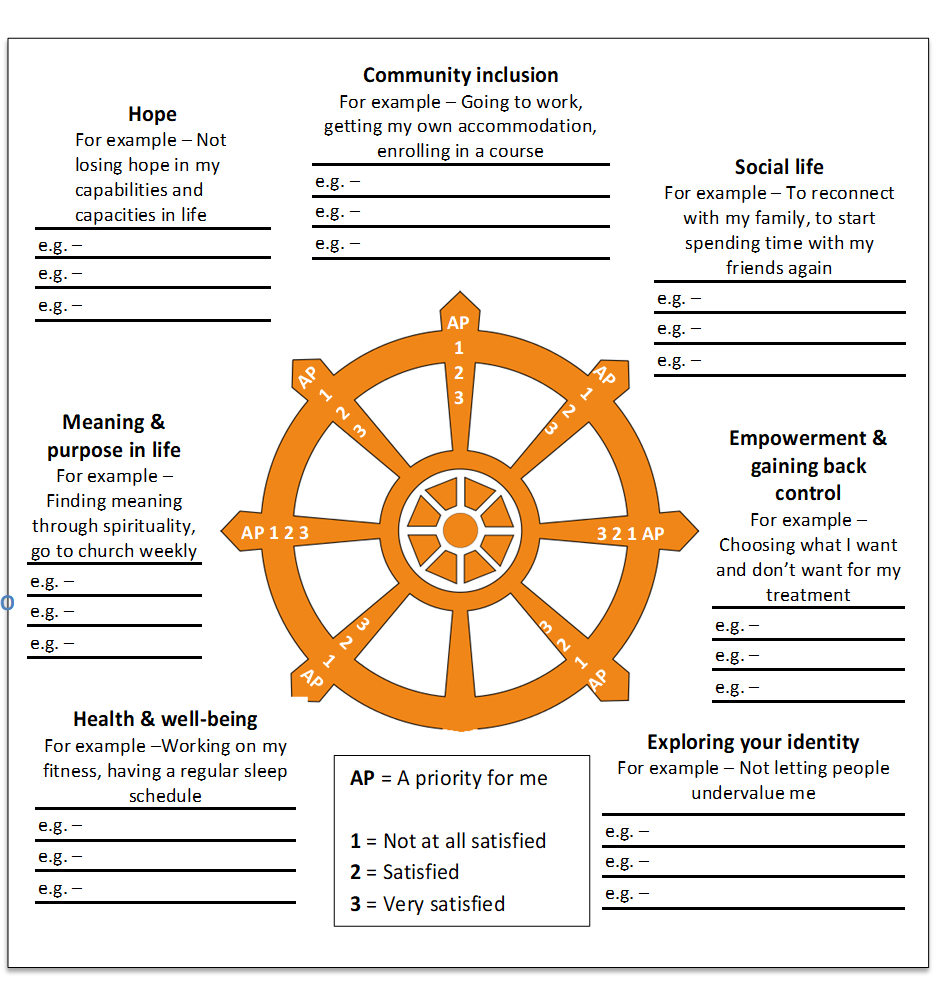 Repartiu als participants còpies de l’annex 3. 
 
Demaneu al grup que emplenin el seu propi «Timó de la recuperació». Els participants poden treballar individualment o per parelles per a aquest exercici.
[Speaker Notes: The Recovery Wheel (41)
Ask the group to complete for themselves their “recovery wheel”. Participants can work on their own or in pairs for this exercise.]
Reconeixements
171
[Speaker Notes: Conceptualization 
Michelle Funk (Coordinator) and Natalie Drew Bold (Technical Officer) Mental Health Policy and Service Development, Department of Mental Health and Substance Abuse (WHO, Geneva)

Writing and editorial team
Dr Michelle Funk, (WHO, Geneva), Natalie Drew Bold (WHO, Geneva); Marie Baudel, Université de Nantes, France

Key international experts
Celia Brown, MindFreedom International, (United States of America); Mauro Giovanni Carta, Università degli studi di Cagliari (Italy); Yeni Rosa Damayanti, Indonesia Mental Health Association (Indonesia); Sera Davidow, Western Mass Recovery Learning Community (United Sates of America); Catalina Devandas Aguilar, UN Special Rapporteur on the rights of persons with disabilities (Switzerland); Julian Eaton, CBM International and London School of Hygiene and Tropical Medicine (United Kingdom); Salam Gómez, World Network of Users and Survivors of Psychiatry (Colombia); Gemma Hunting, International Consultant (Germany); Diane Kingston, International HIV/AIDS Alliance (United Kingdom); Itzhak Levav, Department of Community Mental Health, University of Haifa (Israel); Peter McGovern, Modum Bad (Norway); David McGrath, International consultant (Australia); Tina Minkowitz, Center for the Human Rights of Users and Survivors of Psychiatry (United Sates of America); Peter Mittler, Dementia Alliance International (United Kingdom); Maria Francesca Moro, Columbia University (United Sates of America), ; Fiona Morrissey, Disability Law Research Consultant (Ireland); Michael Njenga, Users and Survivors of Psychiatry in Kenya (Kenya); David W. Oaks, Aciu Insitute, LLC (United States of America); Soumitra Pathare, Centre for Mental Health Law and Policy, Indian Law Society (India); Dainius Pūras, Special Rapporteur on the right of everyone to the enjoyment of the highest attainable standard of health (Switzerland); Jolijn Santegoeds, World Network of Users and Survivors of Psychiatry (the Netherlands); Sashi Sashidharan, University of Glasgow (United Kingdom); Gregory Smith, International consultant, (United States of America); Kate Swaffer, Dementia International Alliance(Australia); Carmen Valle, CBM International (Thailand); Alberto Vásquez Encalada, Office of the UN Special Rapporteur on the rights of persons with disabilities (Switzerland)

Contributions
Technical reviewers
Abu Bakar Abdul Kadir, Hospital Permai (Malaysia); Robinah Nakanwagi Alambuya, Pan African Network of People with Psychosocial Disabilities. (Uganda); Anna Arstein-Kerslake, Melbourne Law School, University of Melbourne (Australia); Lori Ashcraft, Resilience Inc. (United States of America); Rod Astbury, Western Australia Association for Mental Health (Australia); Joseph Atukunda, Heartsounds, Uganda (Uganda); David Axworthy, Western Australian Mental Health Commission (Australia); Simon Vasseur Bacle, EPSM Lille Metropole, WHO Collaborating Centre, Lille (France); Sam Badege, National Organization of Users and Survivors of Psychiatry in Rwanda (Rwanda); Amrit Bakhshy, Schizophrenia Awareness Association (India); Anja Baumann, Action Mental Health Germany (Germany); Jerome Bickenbach, University of Lucerne (Switzerland); Jean-Sébastien Blanc, Association for the Prevention of Torture (Switzerland); Pat Bracken, Independent Consultant Psychiatrist (Ireland); Simon Bradstreet, University of Glasgow (United Kingdom); Claudia Pellegrini Braga, University of São Paulo (Brazil); Rio de Janeiro Public Prosecutor's Office (Brazil); Patricia Brogna, National School of Occupational Therapy, (Argentina); Celia Brown, MindFreedom International, (United States of America); Kimberly Budnick, Head Start Teacher/Early Childhood Educator (United States of America); Janice Cambri, Psychosocial Disability Inclusive Philippines (Philippines); Aleisha Carroll, CBM Australia (Australia); Mauro Giovanni Carta, Università degli studi di Cagliari (Italy); Chauhan Ajay, State Mental Health Authority, Gujarat, (India); Facundo Chavez Penillas, Office of the United Nations High Commissioner for Human Rights (Switzerland); Daniel Chisholm, WHO Regional Office for Europe (Denmark);]